Saying what I and others do
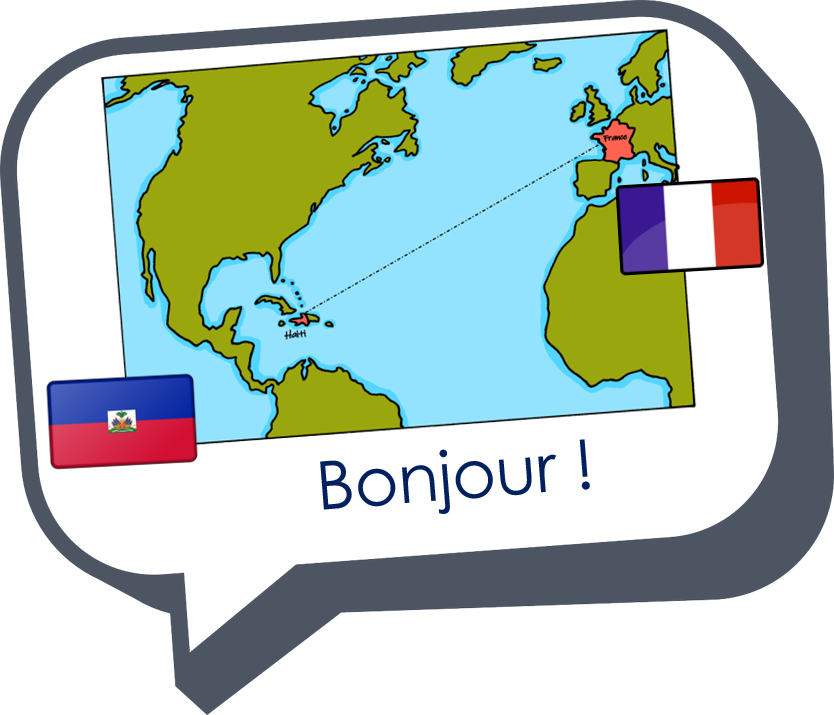 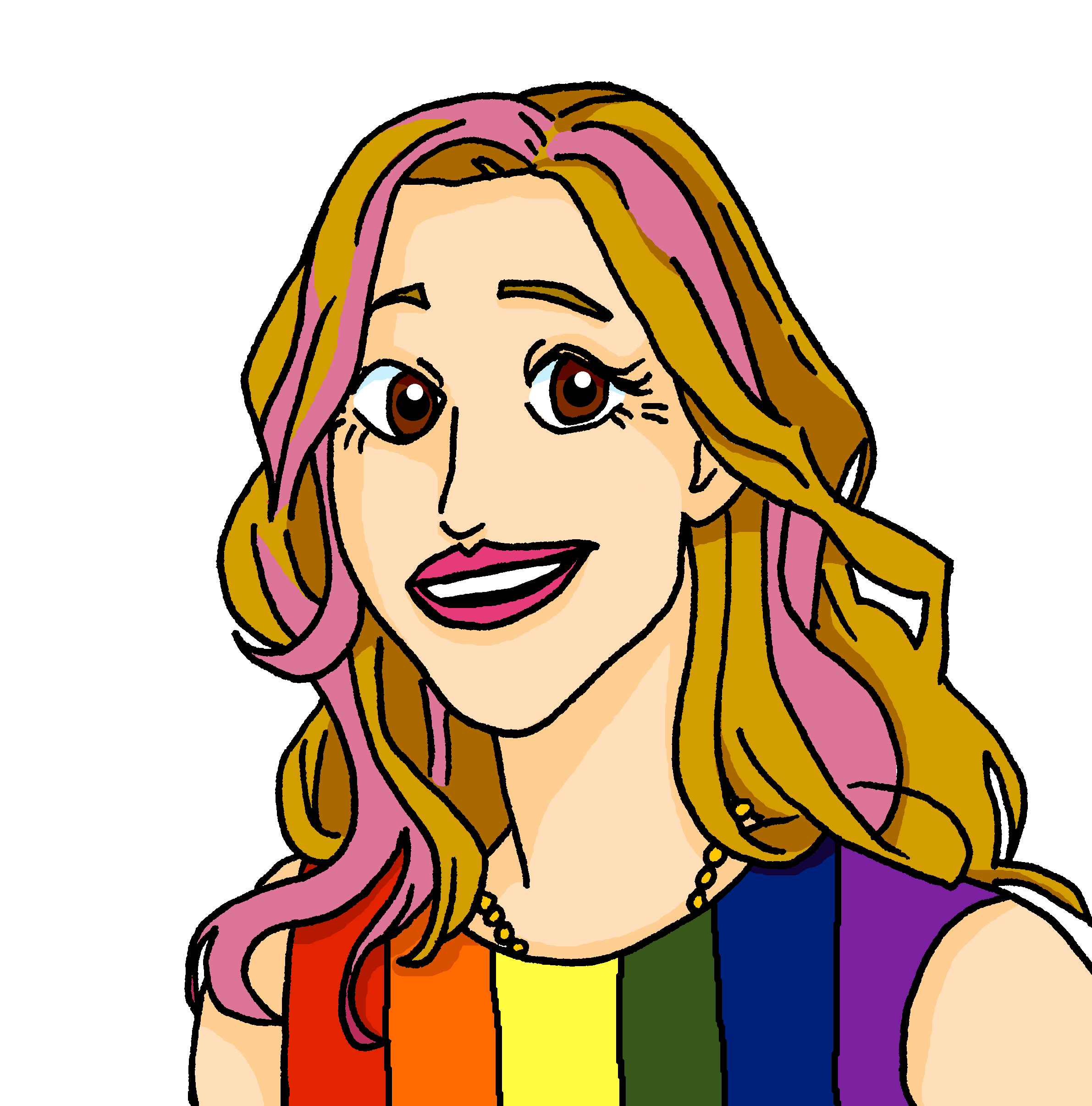 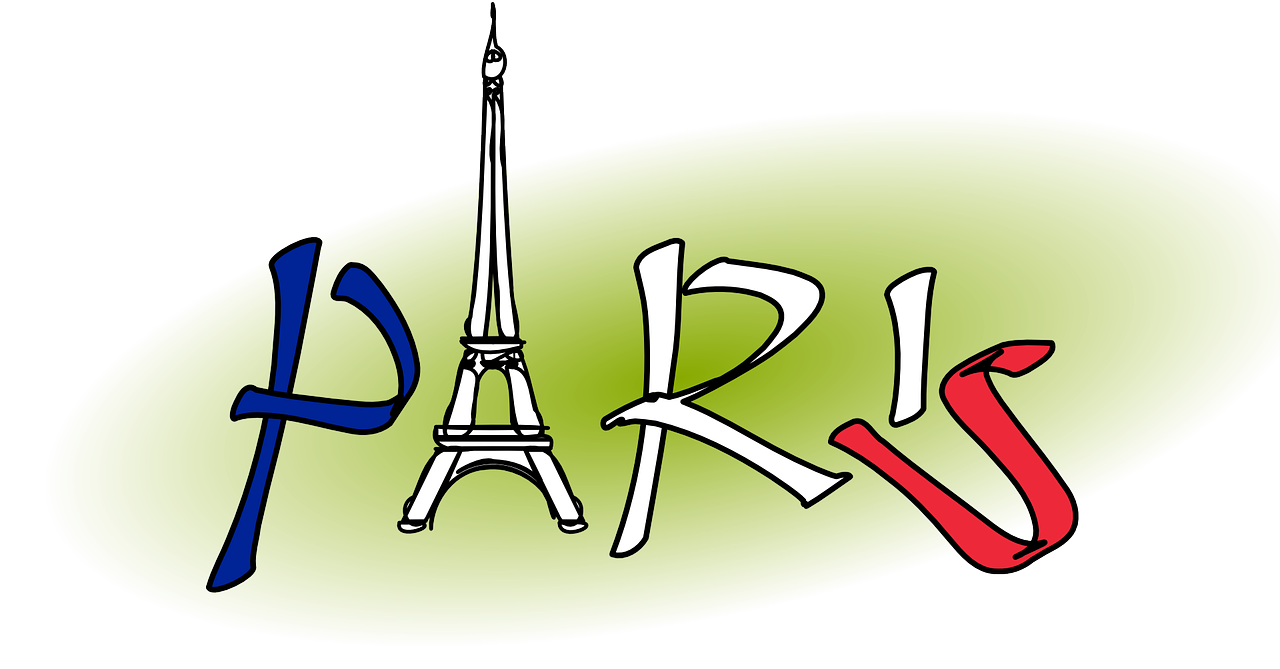 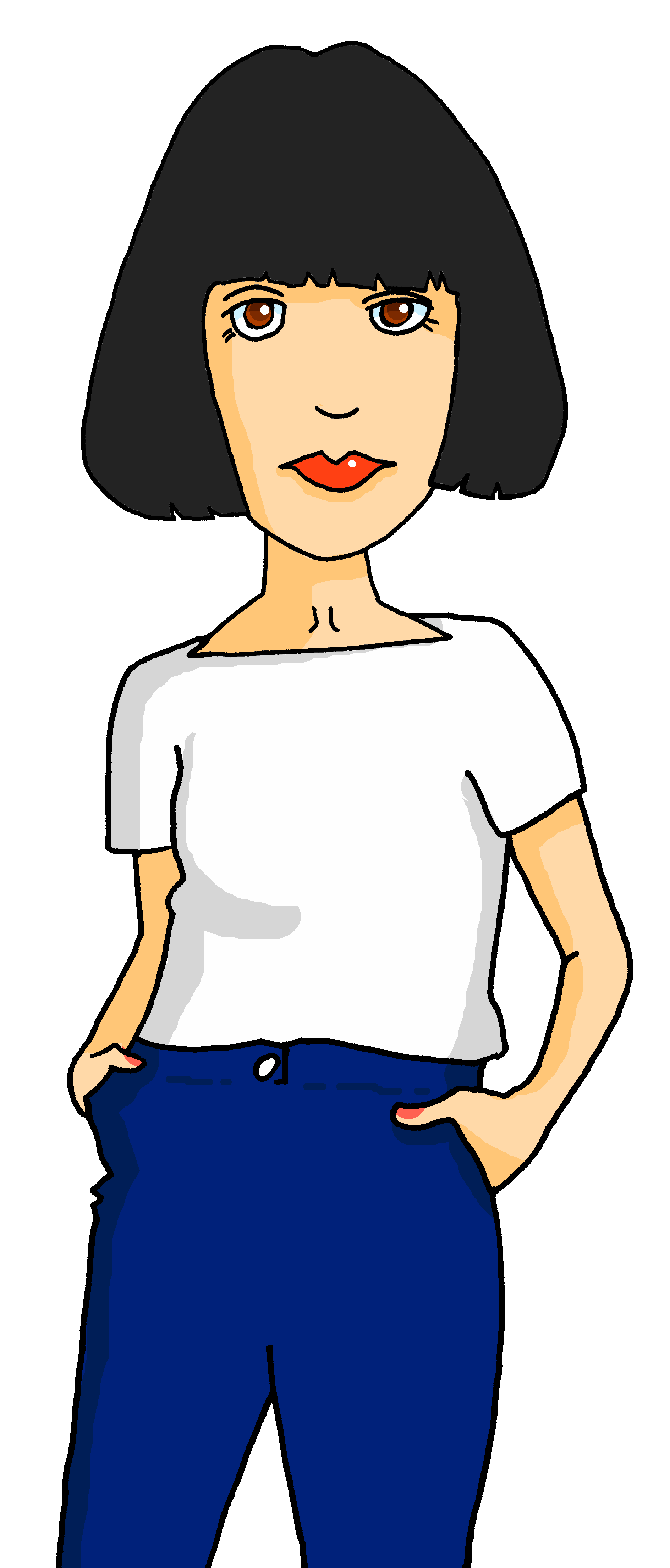 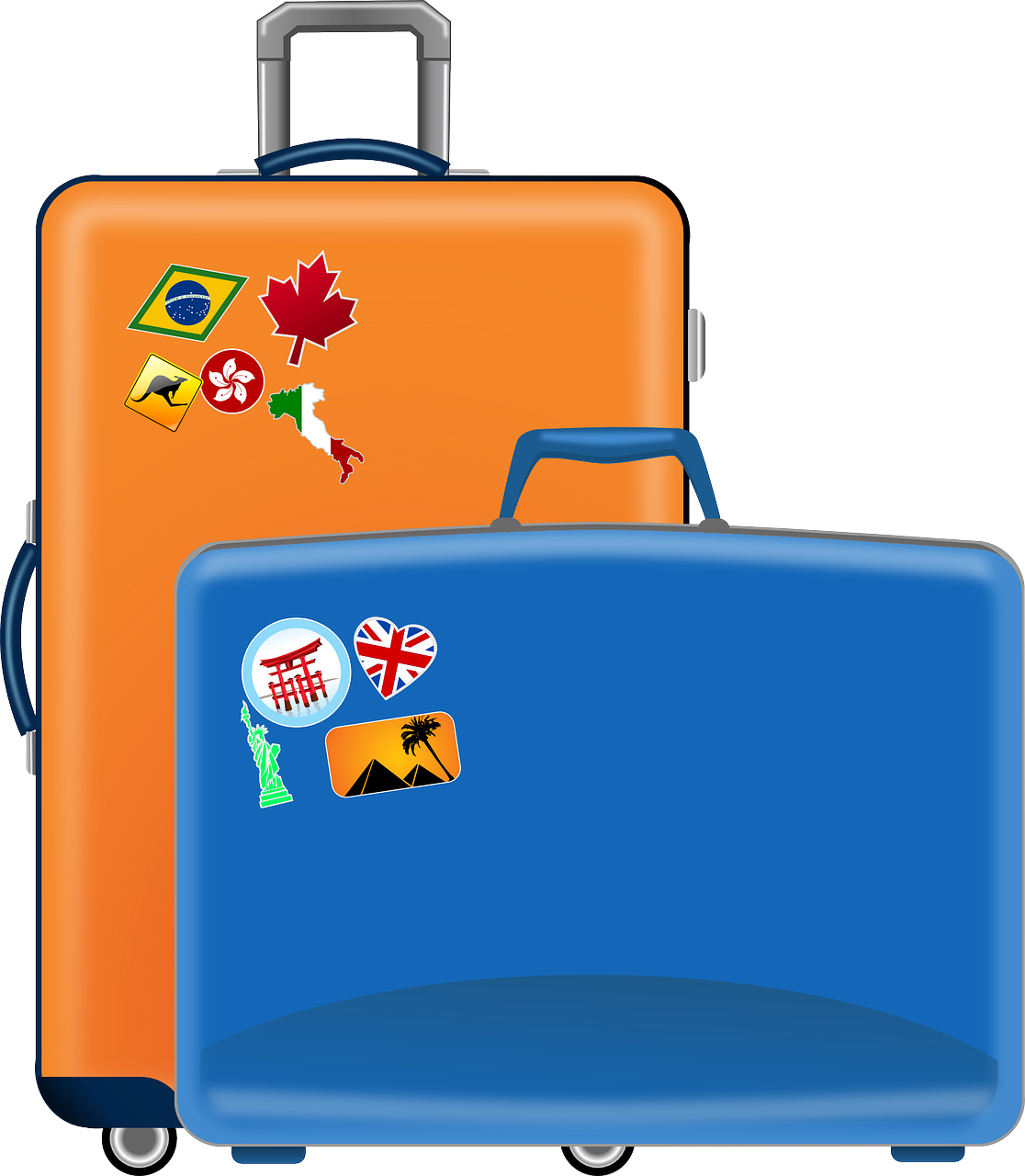 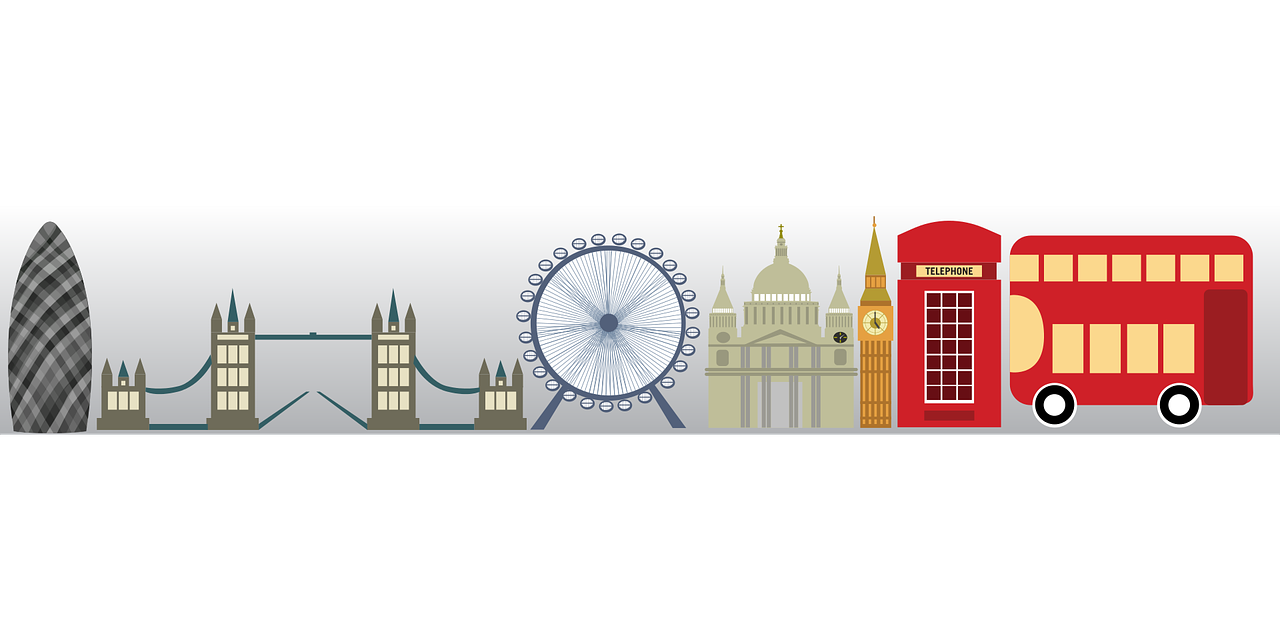 L o n d r e s
jaune
Follow ups 1-5
[Speaker Notes: Artwork by Steve Clarke. Pronoun pictures from NCELP (www.ncelp.org). All additional pictures selected from Pixabay and are available under a Creative Commons license, no attribution required.

Phonics: introduce [oi] voir [69] avoir [8] au revoir [4/1274] pourquoi ? [193] trois [115]

Vocabulary: à (meaning ‘to, at, on, in’)[4] arriver [174] montrer [108] rester [100] voyage [904] souvent [287] en ce moment [n/a] 
Revisit 1: émission [1074] radio [1526] tante [3891] télévision [1179] grand2 [59] petit2 [138] de2 [2]
Revisit 2: chaque [151] jour [78]  revisit days of the week
Londsale, D., & Le Bras, Y.  (2009). A Frequency Dictionary of French: Core vocabulary for learners London: Routledge.

Londsale, D., & Le Bras, Y.  (2009). A Frequency Dictionary of French: Core vocabulary for learners London: Routledge.

The frequency rankings for words that occur in this PowerPoint which have been previously introduced in these resources are given in the SOW and in the resources that first introduced and formally re-visited those words. 
For any other words that occur incidentally in this PowerPoint, frequency rankings will be provided in the notes field wherever possible.]
[oi]
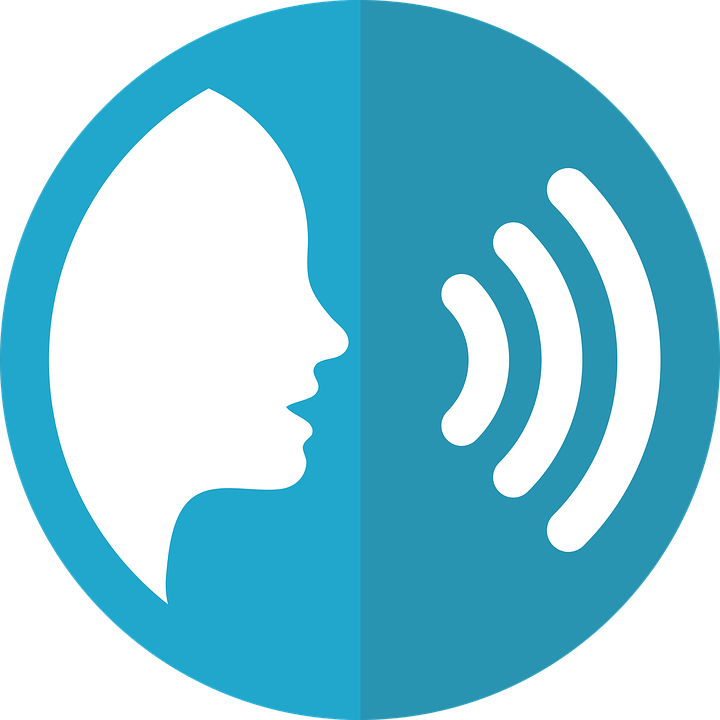 prononcer
voir
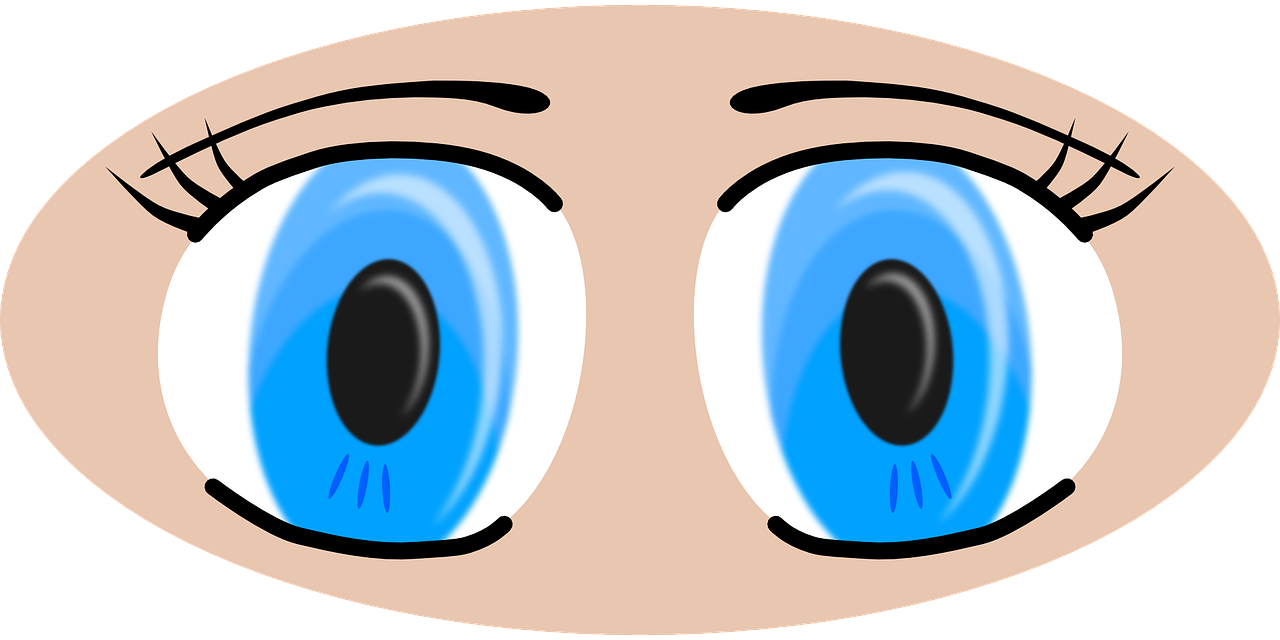 [to see, seeing]
[Speaker Notes: Timing: 3 minutes (two slides)

Aim: to introduce SSC [oi].

Procedure:
Introduce and elicit the pronunciation of the individual SSC [oi] and the source word ‘voir’.
Click to bring on the picture and get students to repeat (with gesture, if using).
Present and practise the cluster words. 

Gesture: gesture for voir 
https://www.signbsl.com/sign/see (scroll down to the correct definition of ‘see’ and we recommend the 1st video of these three) – right index finger comes up to the eye and then points away from the body as if tracing the path of sight from the eyes towards an object in view.]
[oi]
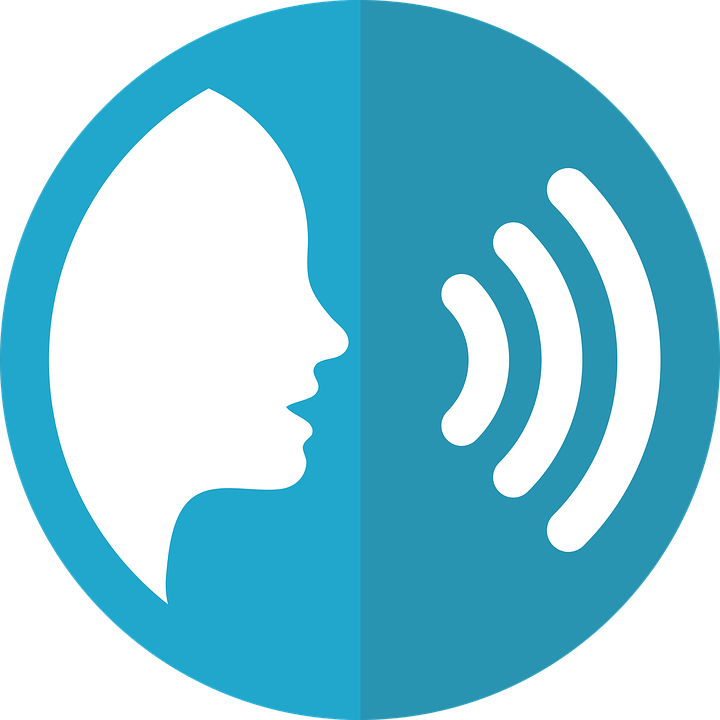 prononcer
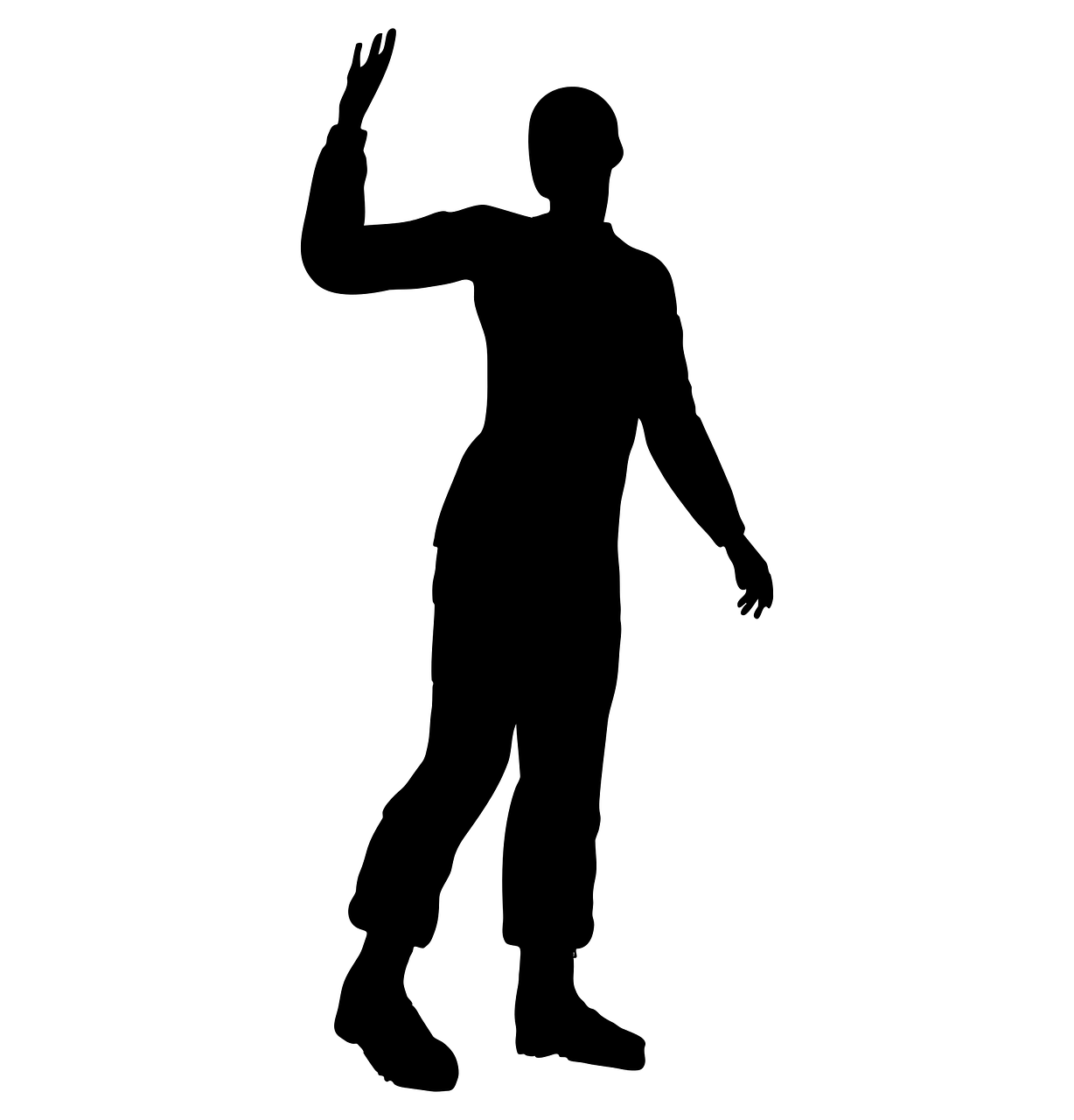 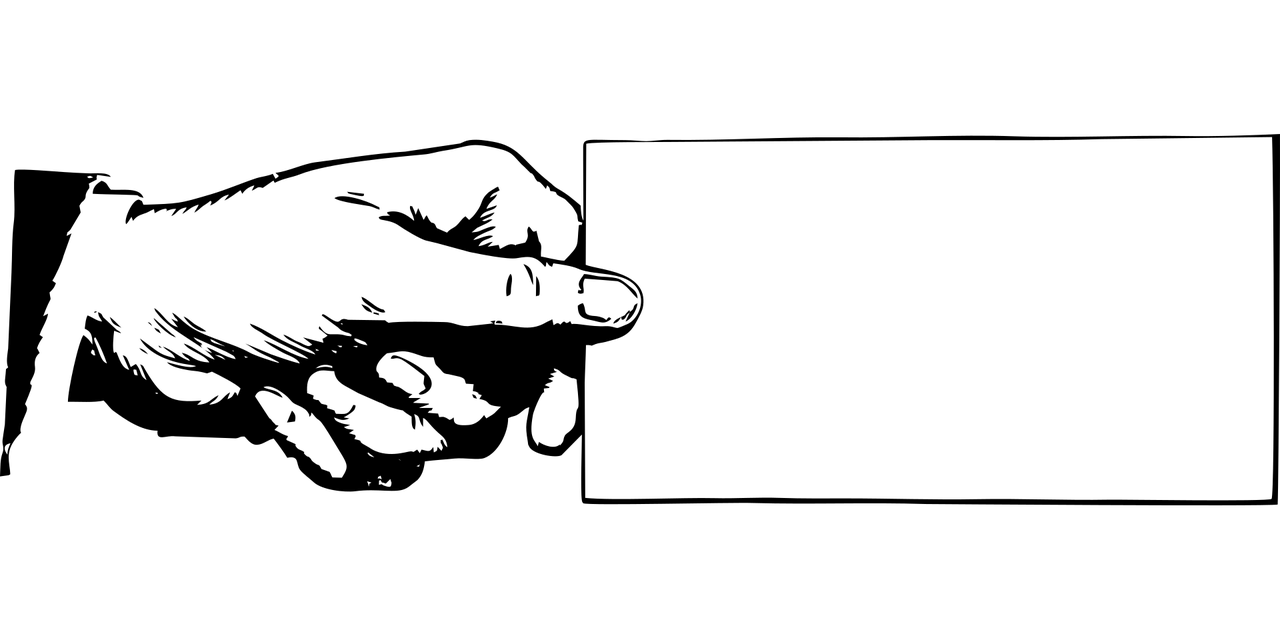 voir
to have, having
avoir
Au revoir !
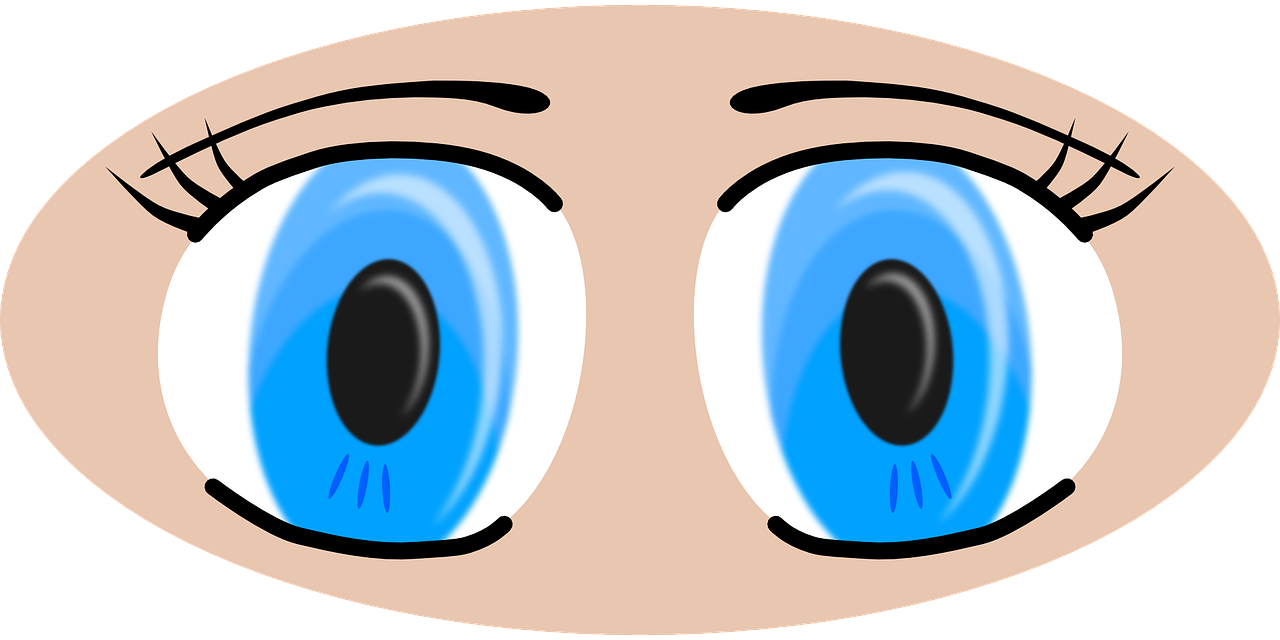 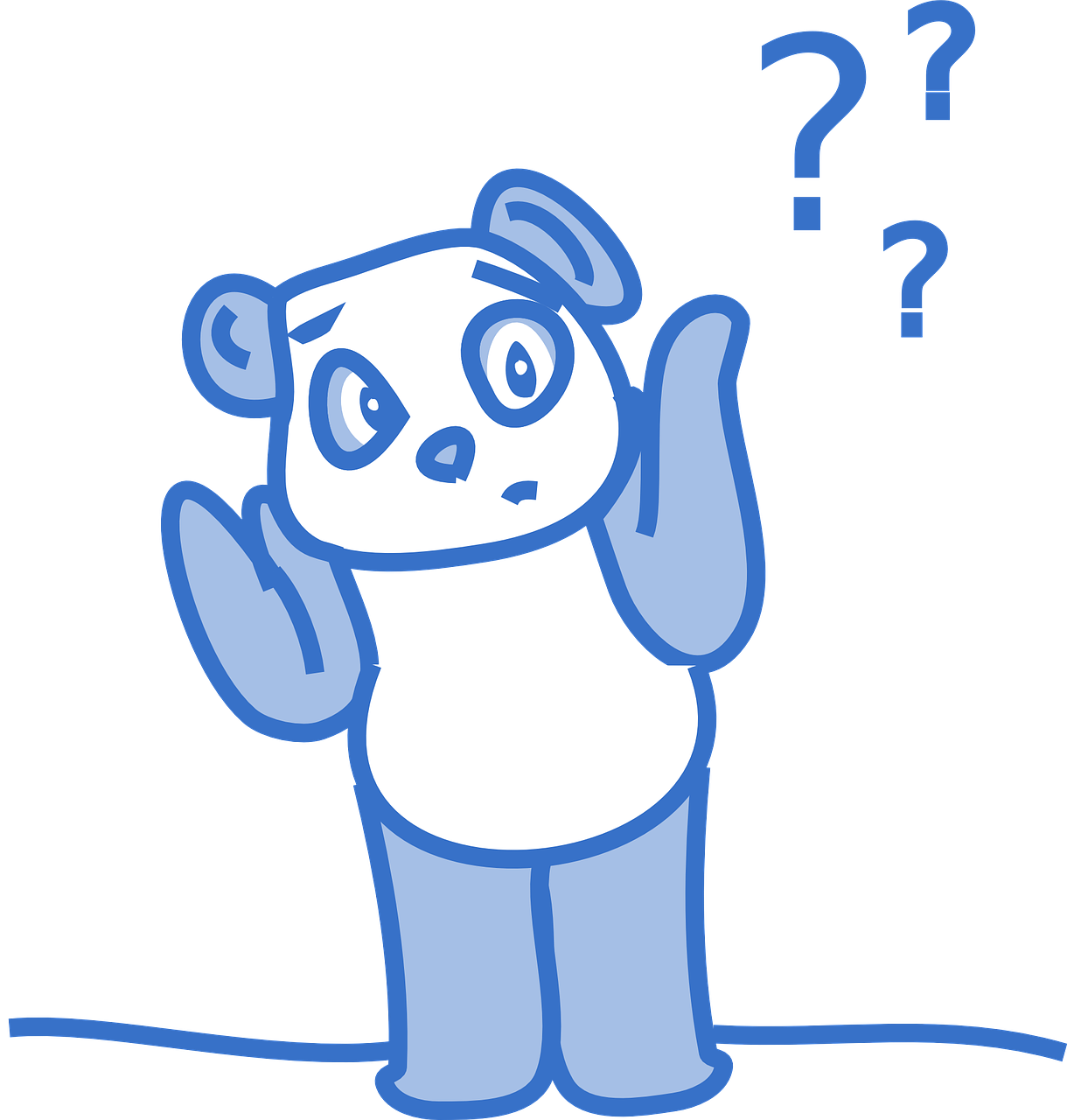 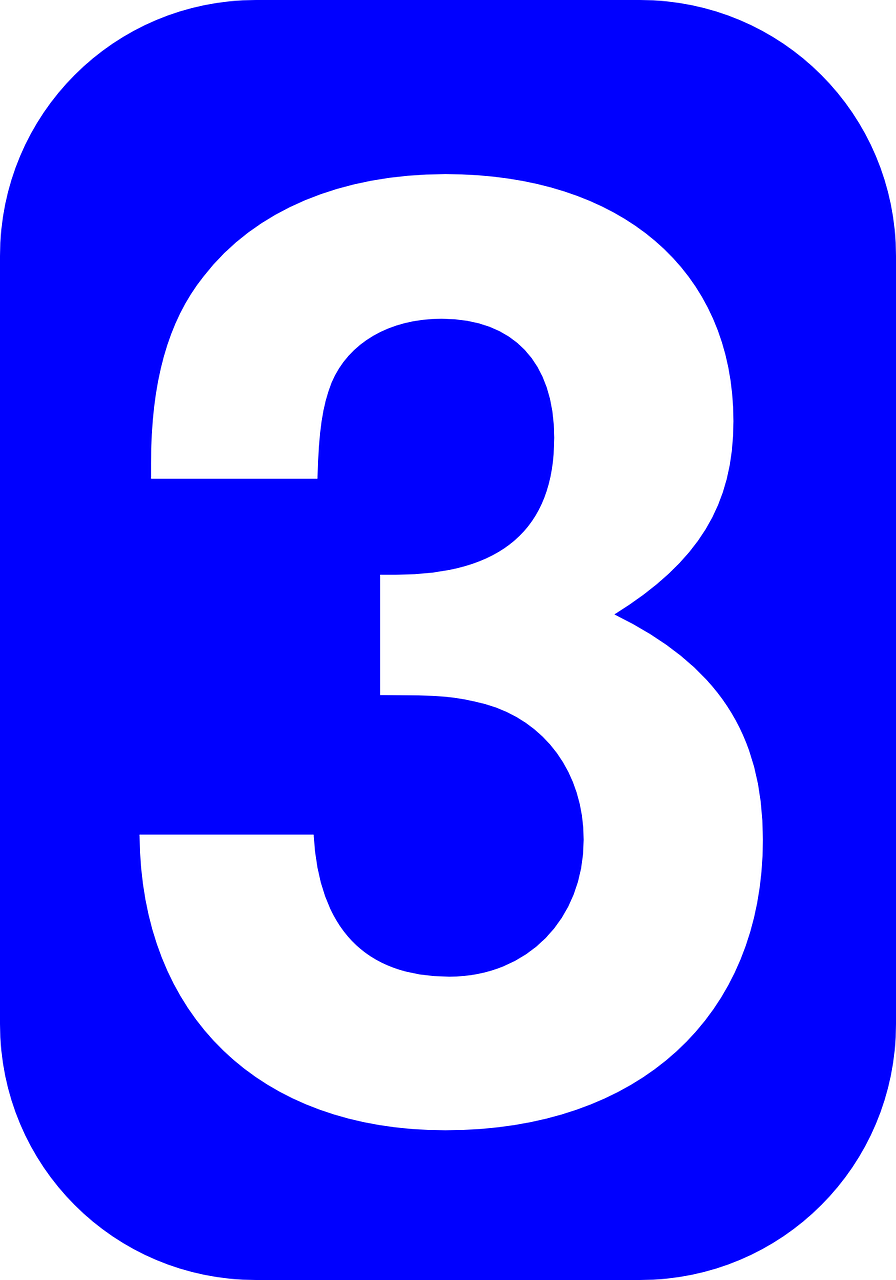 [to see, seeing]
[why?]
pourquoi ?
trois
[Speaker Notes: Timing: 2 minutes

Aim: to recap SSC [oi].

Procedure:
Introduce and elicit the pronunciation of the individual SSC [oi] and the source word ‘voir’.
Click to bring on the picture and get students to repeat (with gesture, if using).
Present and practise the cluster words. 

Gesture: gesture for voir 
https://www.signbsl.com/sign/see (scroll down to the correct definition of ‘see’ and we recommend the 1st video of these three) – right index finger comes up to the eye and then points away from the body as if tracing the path of sight from the eyes towards an object in view.]
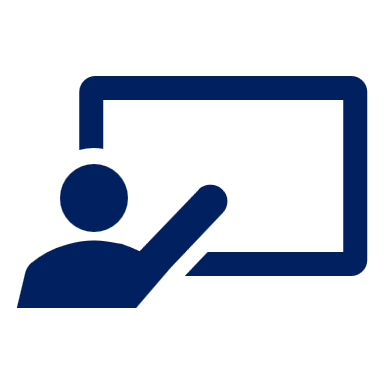 Follow up 1:
[oi]
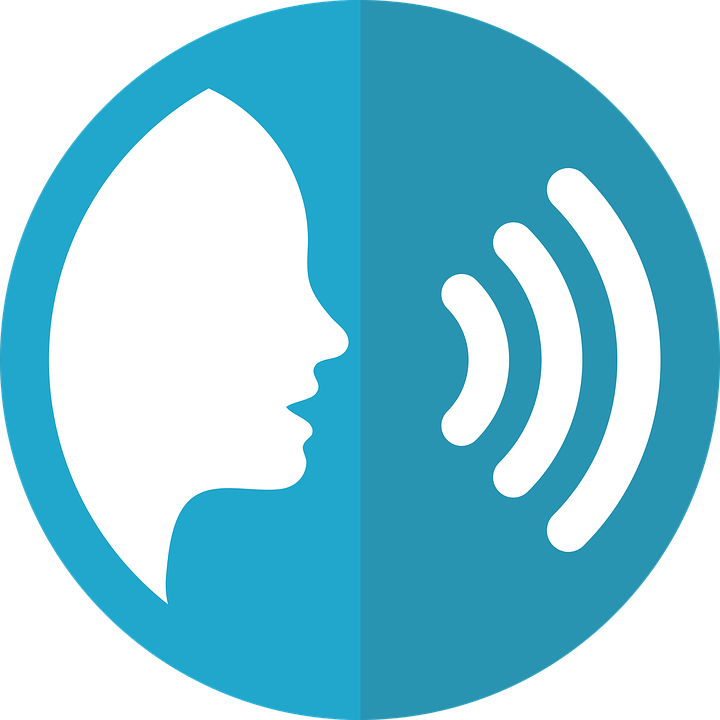 Écoute et répète.
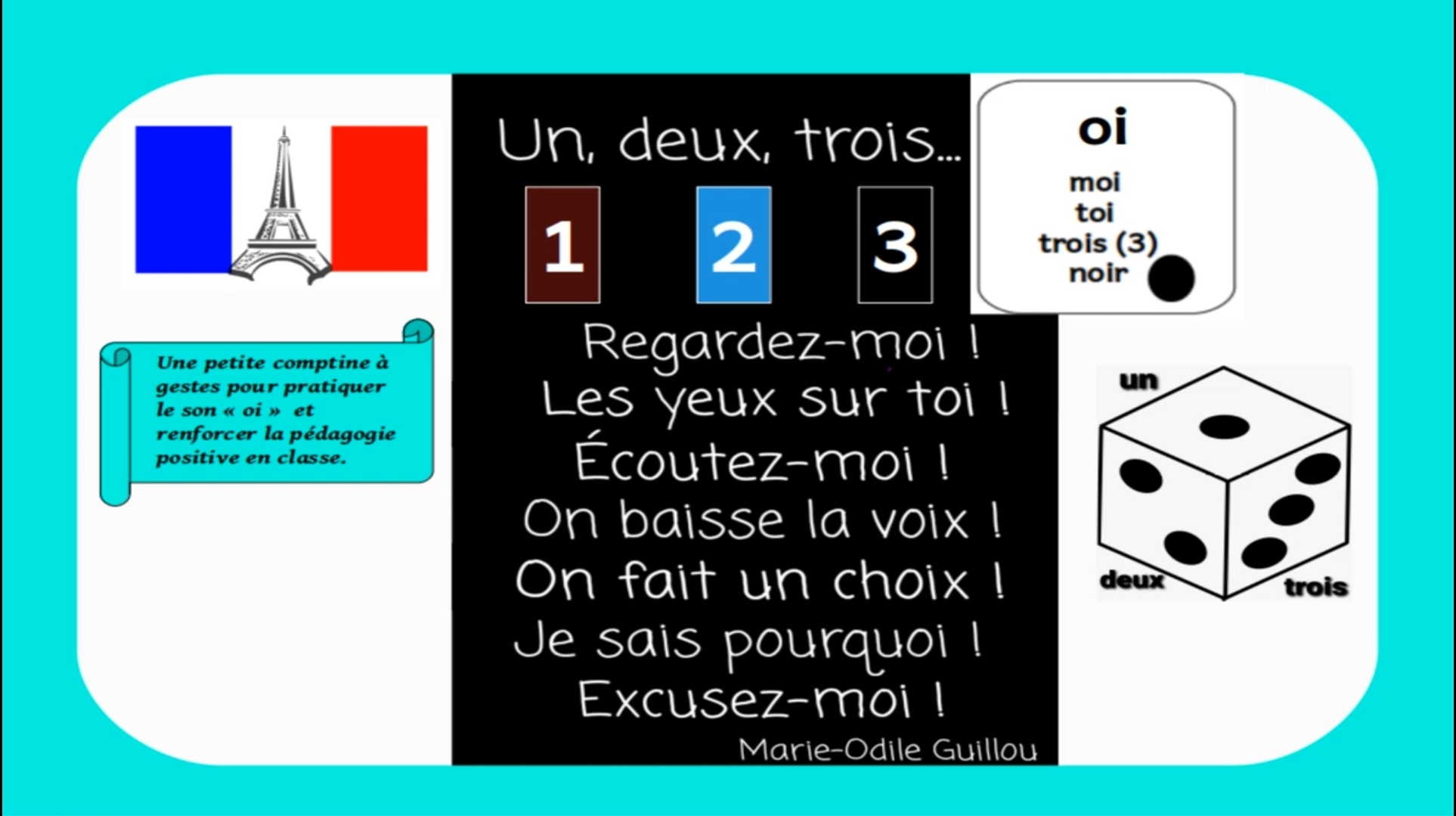 Regardez-moi !
Les yeux sur toi !
Écoutez-moi !
On baisse la voix !
On fait un choix !
Je sais pourquoi !
Excusez-moi !
[Speaker Notes: Timing: 4 minutes

Aim: to practise oral production of the SSC [oi] and reinforce positive classroom routines.

Procedure:
Click to start the video.
Encourage pupils to listen and join in with Marie-Odile when she asks pupils to repeat.

Note that we don’t expect pupils to learn these phrases off by heart. We include this comptine to practise examples of the [oi] SSC. However, they will recognise the verbs regarder and écouter (from prior learning) and excuser (as cognate).

Link to video on youtube:
https://www.youtube.com/watch?v=slZeu9gWeBE

French and English meanings:Regardez-moi !  Look at me!Les yeux sur toi !  Eyes on you!Écoutez-moi !  Listen to me!On baisse la voix ! Lower your voice!On fait un choix ! We make a choice!Je sais pourquoi ! I know why!Excusez-moi ! Excuse me!]
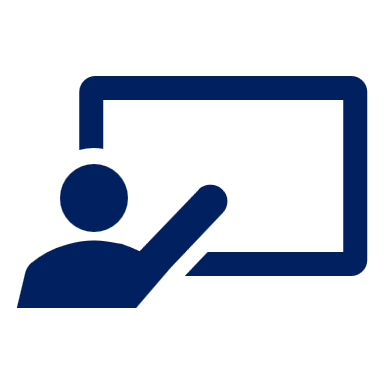 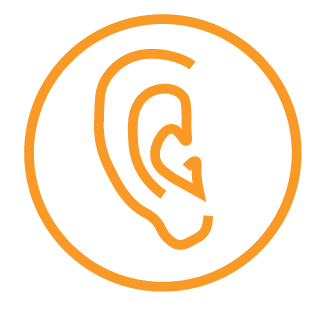 Écoute.  C’est A, B ou C ?
Follow up 2
écouter
1
2
3
4
5
6
[Speaker Notes: Timing: 5 minutes
Aim: to practise aural comprehension of a range of the new and revisited language from this week.

Procedure:1. Read the teacher instruction for the activity.
2. Click to listen to the first item
3. Pupils write down the correct letter (A. B or C) of the English translation. 
4. Click to reveal the correct column A, B or C. 
5. Complete items 2-6 and click to correct.

Transcript:1. Tu parles à mon ami.2. Il prépare une émission de radio.
3. Ma tante reste à Londres.
4. Elle montre le message 5. Tu préfères une visite à l’université ?6. Elle joue ou elle dessine ?]
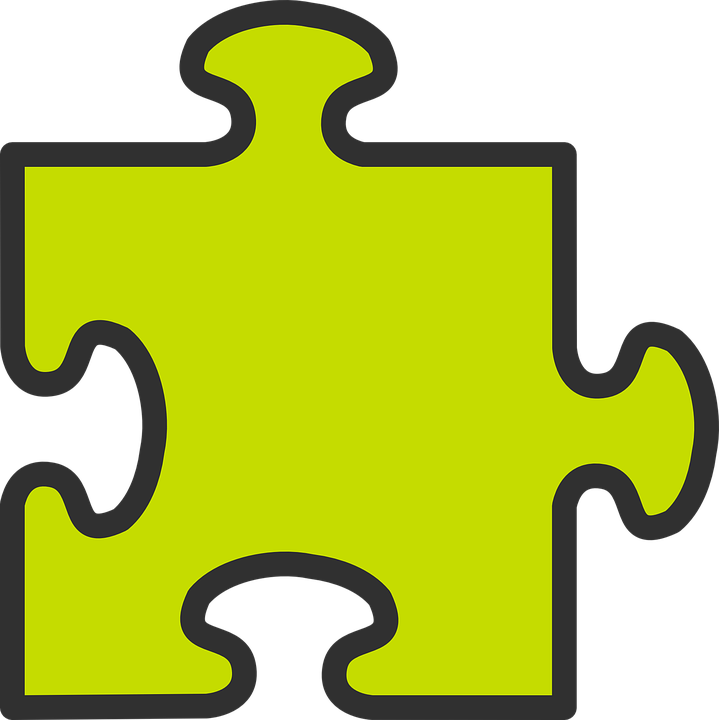 Asking questions
Remember! To ask an information question (e.g. what?) raise your voice and put a question word at the end:
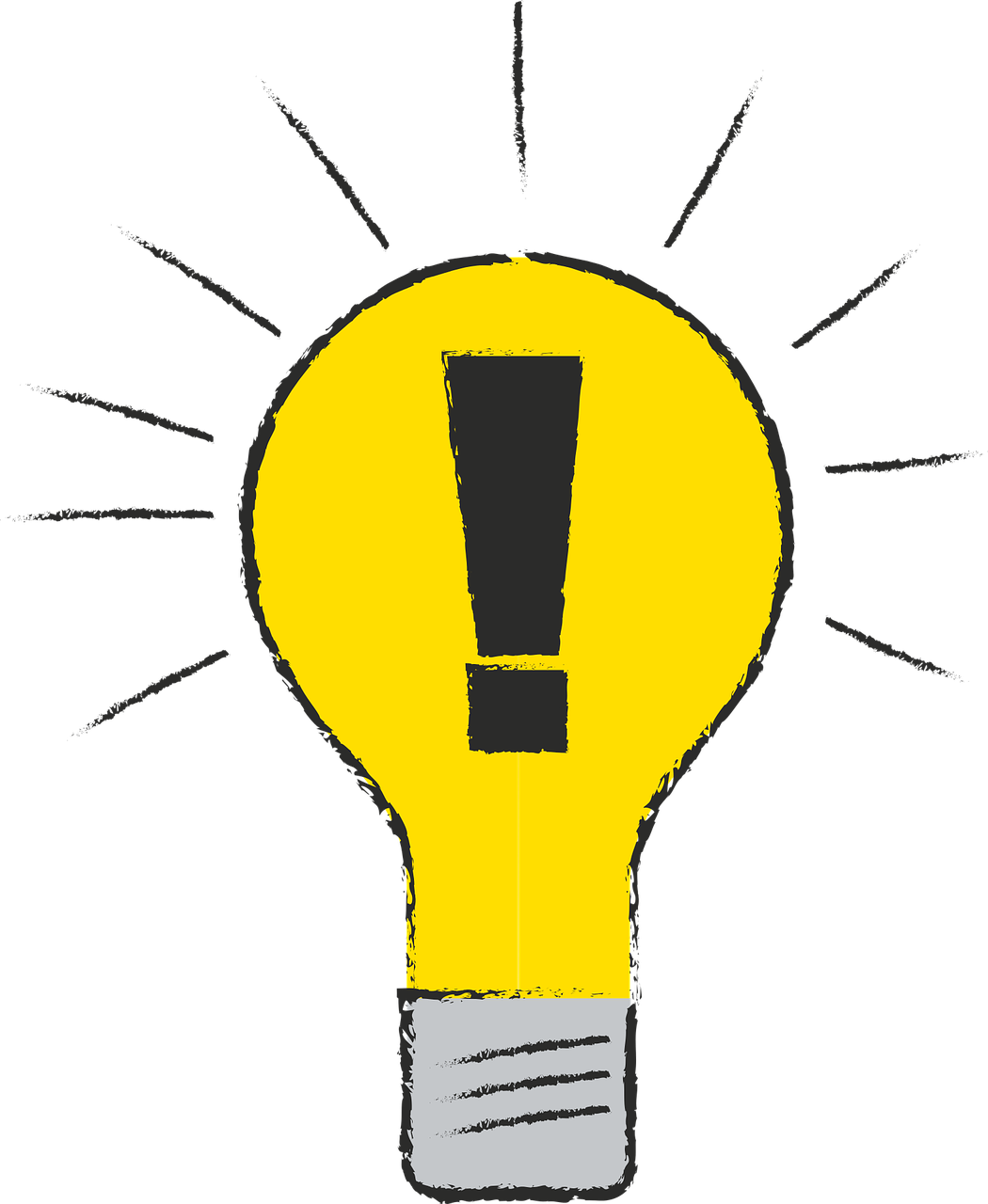 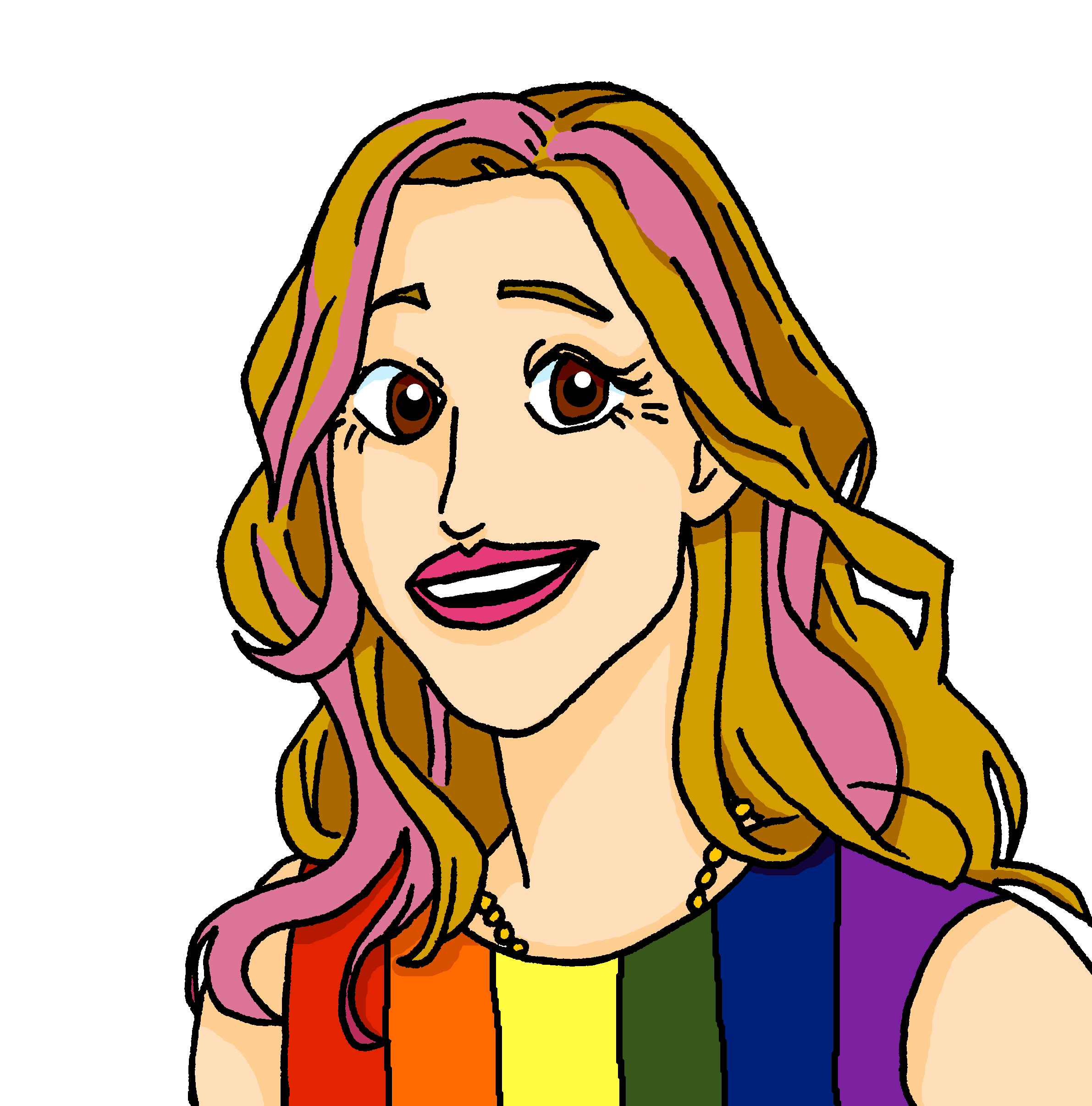 The –s on the end of the verb is a SFC!
Je montre mon idée.
Tu montres quoi ?
What do you show / are you showing?
I show / am showing my idea.
In English, we usually put question words at the start:
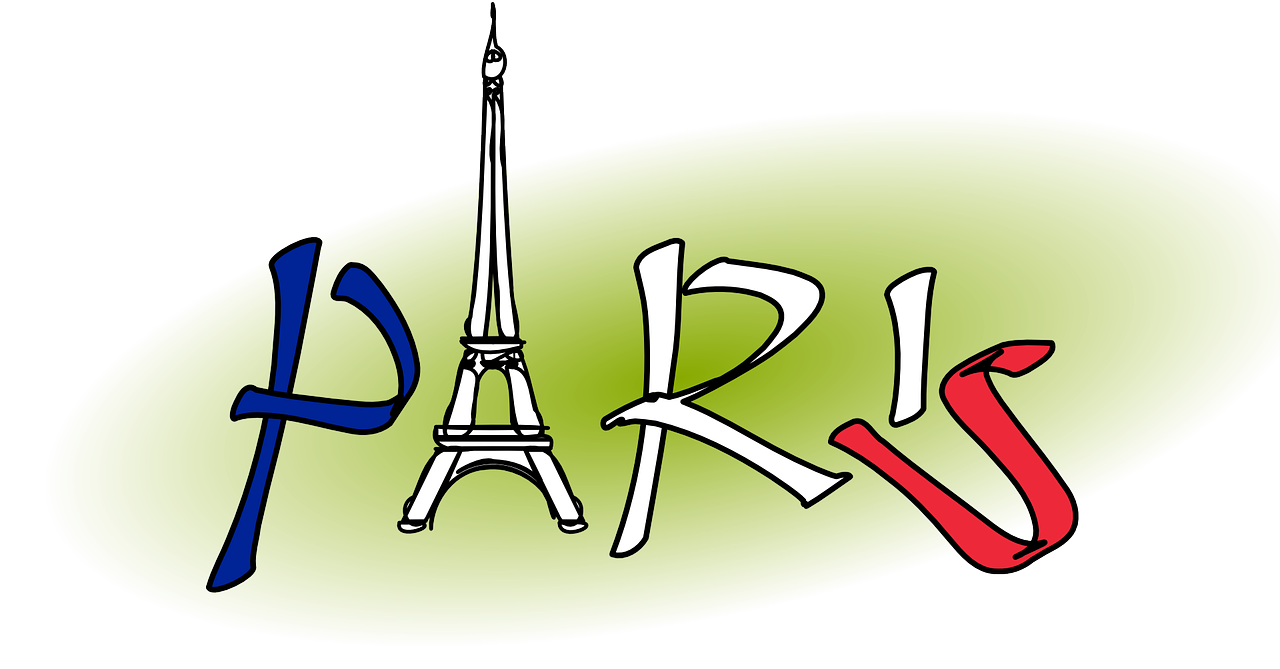 Tu restes où ?
Je reste à Paris.
Where do you stay / are you staying?
I stay / I am staying in Paris.
[Speaker Notes: Timing: 1 minute

Aim: to revisit how to form intonation questions and intonation questions + wh-words.

Procedure:
Click to present the information.
Elicit the English at each stage from pupils after presenting the French examples.]
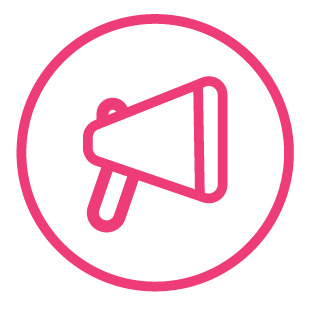 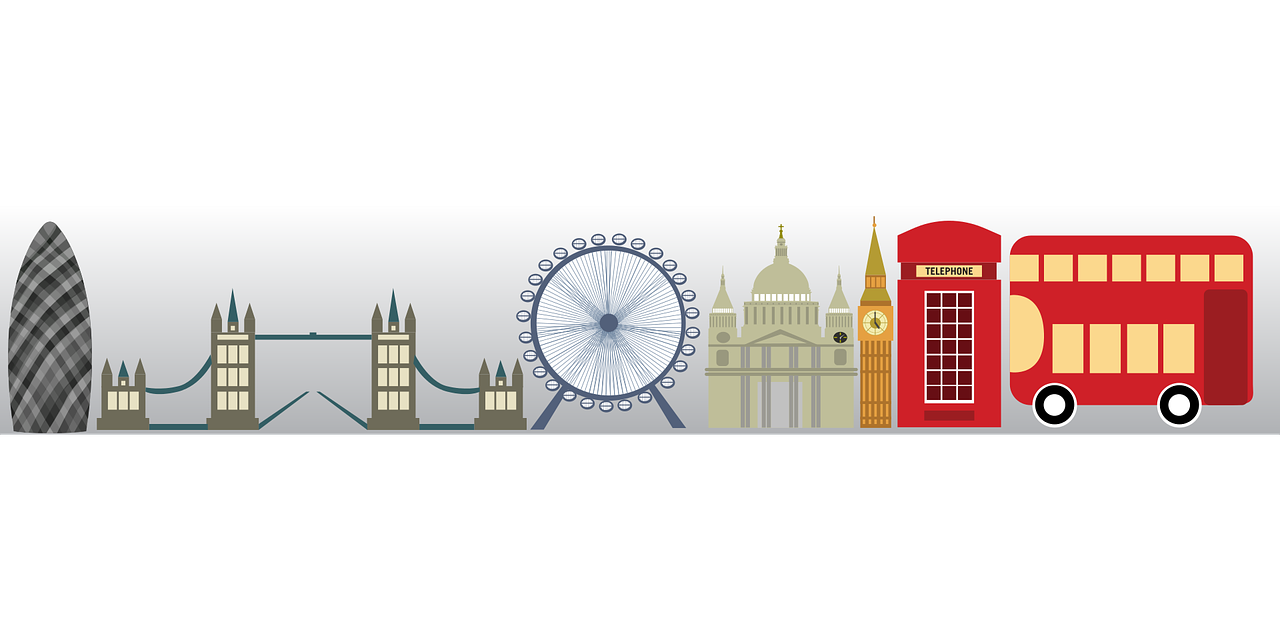 Follow up 3: Exemple.
L o n d r e s
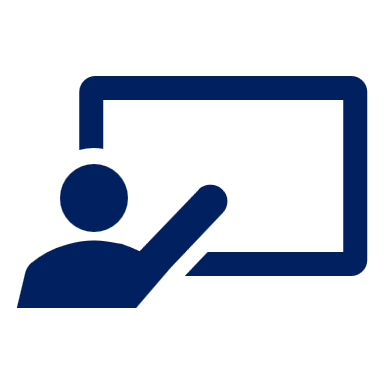 .
Parle en français.
parler
30
I am organising a trip to London at the moment.
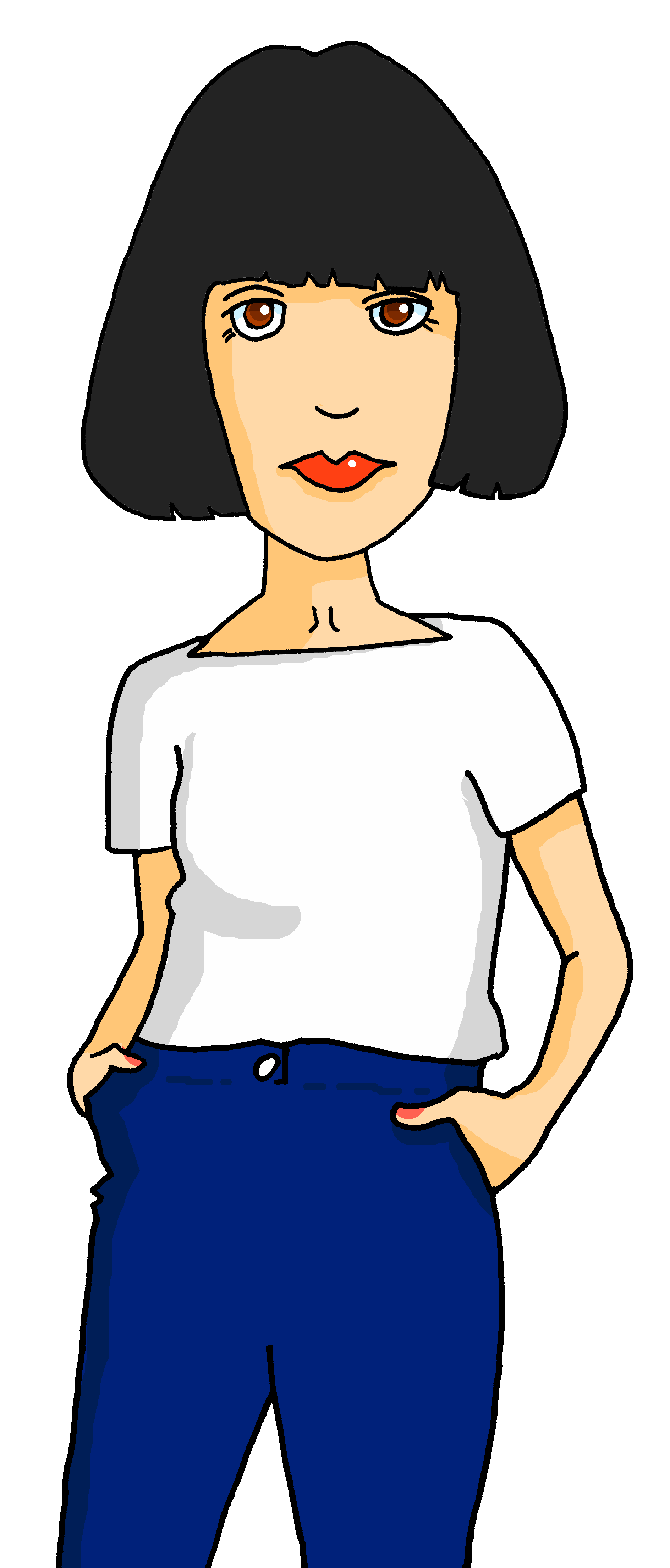 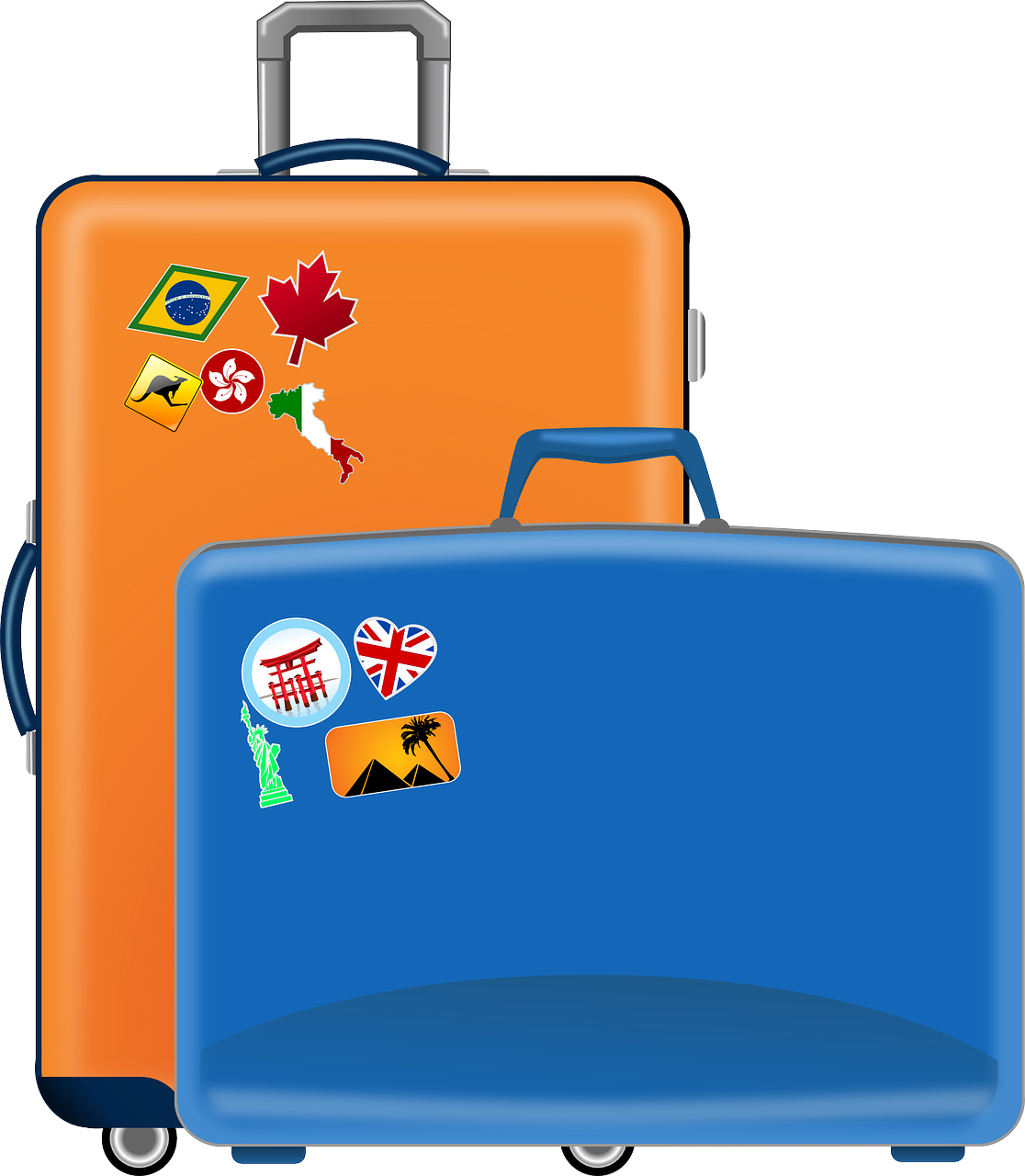 Tu organises quoi ?
S
J’   organise  un   voyage   à    Londres en    ce     moment.
0
DÉBUT
[Speaker Notes: Timing: 5 minutes (four slides)

Aim: to practise spoken production of language from this and revisited weeks.

Procedure:
1. Use this slide to model the requirements of the task.
2. Pupils work in pairs. 
3. Click for the French question and the answer prompt in English.
4. Pupil A (pink words) and B (blue words) give the French version of the full sentence answer, saying one word each.
5. Click on each word to reveal it.  
6. If required, click on the outer edge of the pink speech bubble to listen to the full sentence answer.

Additional challenge:
Pupils work in groups of three.  Pupil A: asks the question and transcribes the answer in French.
Pupils B/C: use the English prompt to respond in French, one word at a time.]
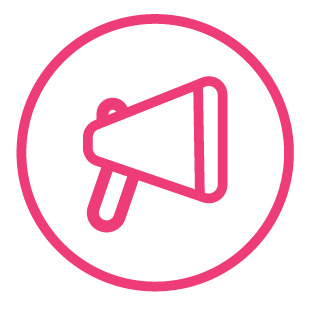 Follow up 3: [1/3]
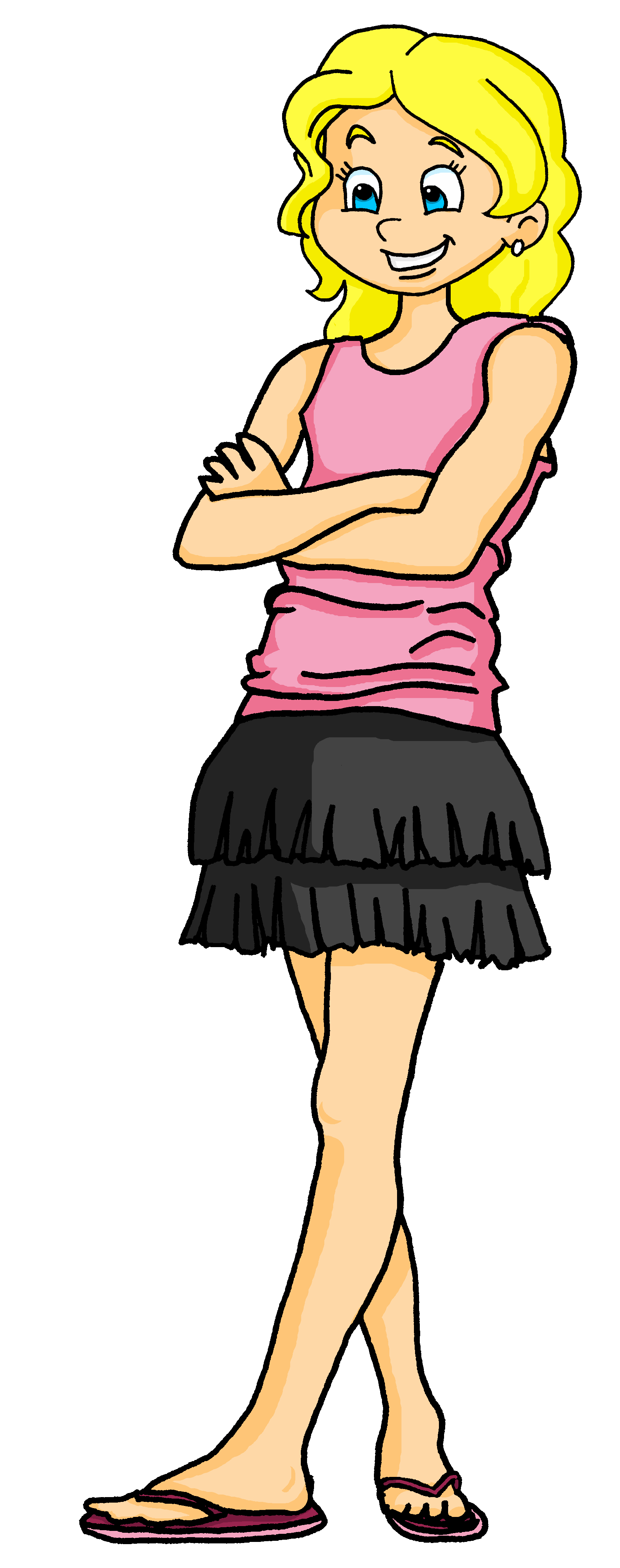 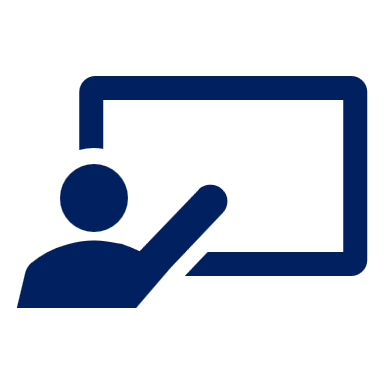 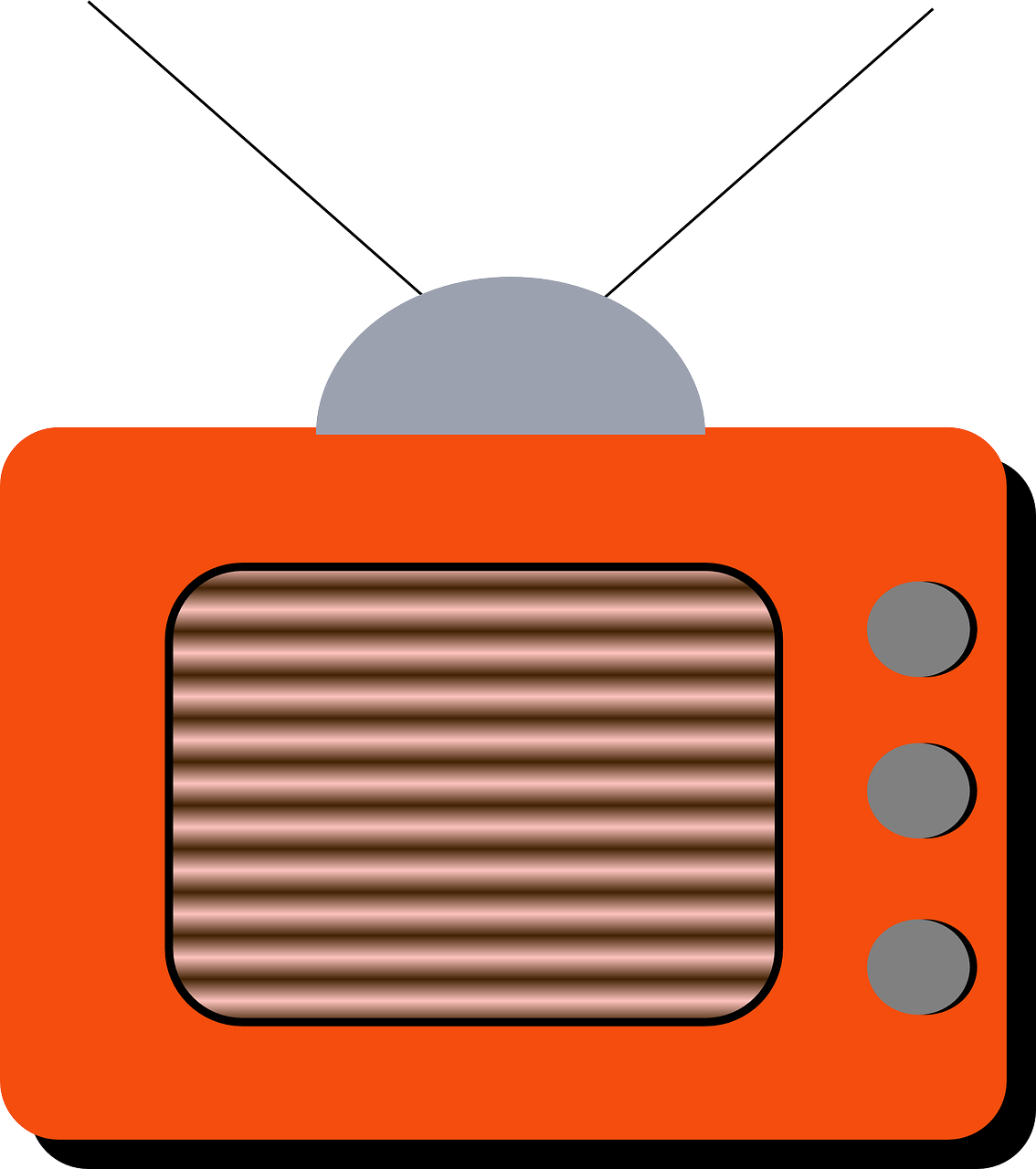 . Écoute les noms des animaux. C’est [ien] ou [(a)in]?
Parle en français.
parler
30
I am listening to a programme on the radio.
Tu écoutes quoi ?
S
J’   écoute  une   émission  à    la     radio.
0
DÉBUT
[Speaker Notes: [2/4]]
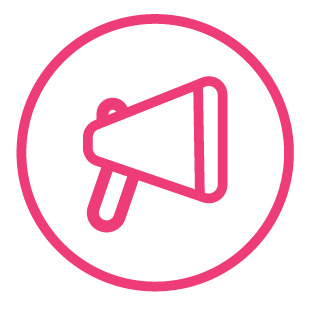 Follow up 3: [2/3]
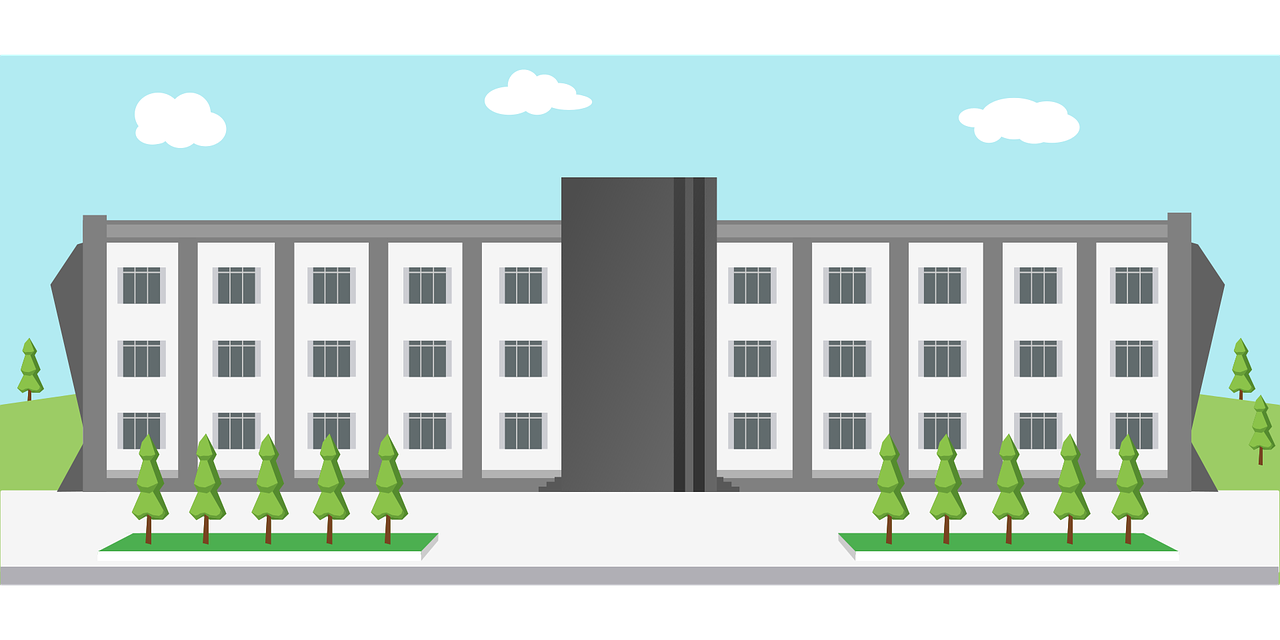 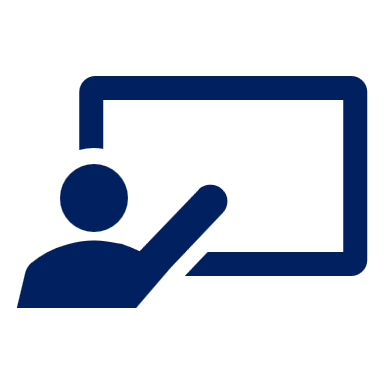 . Écoute les noms des animaux. C’est [ien] ou [(a)in]?
Parle en français.
parler
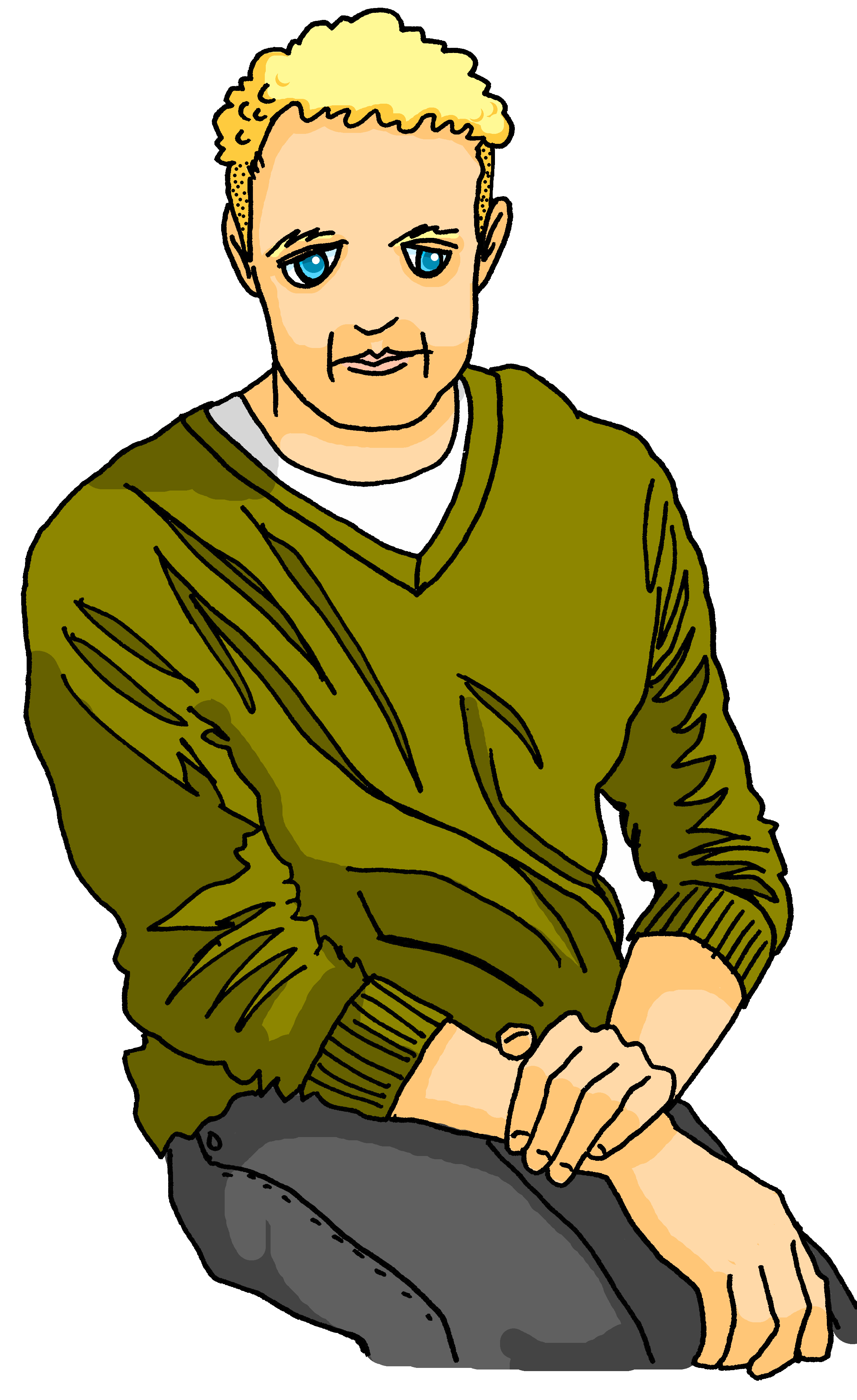 30
I teach music at the university.
Tu enseignes où ?
S
J’   enseigne  la musique à  l’université.
0
DÉBUT
[Speaker Notes: [3/4]]
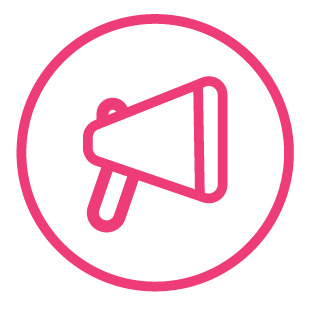 Follow up 3: [3/3]
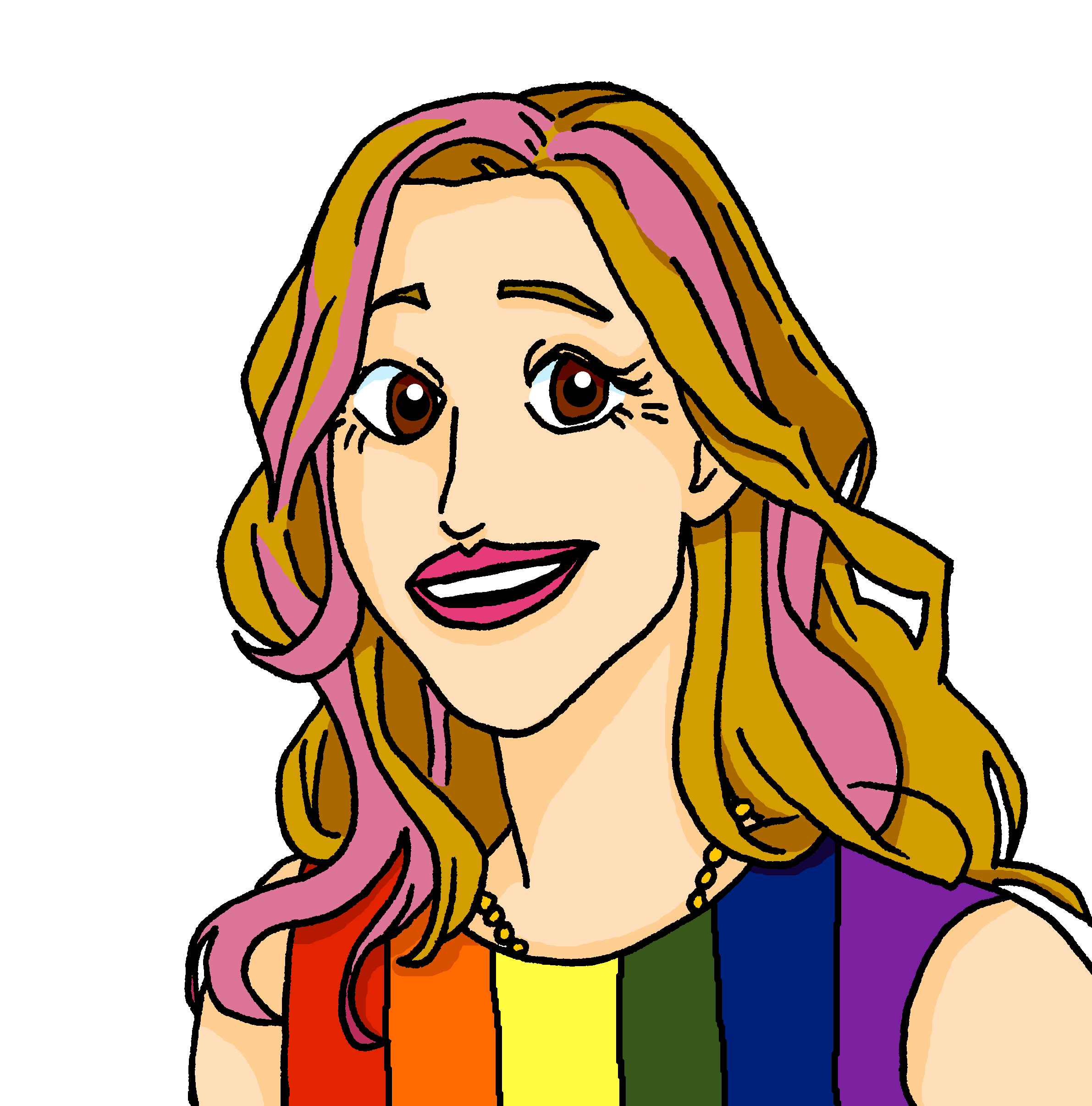 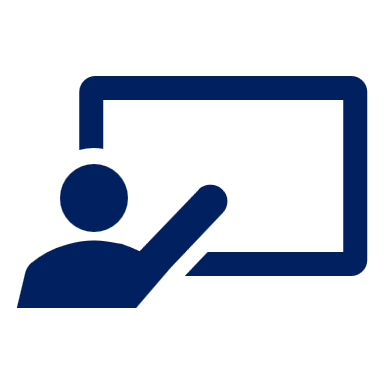 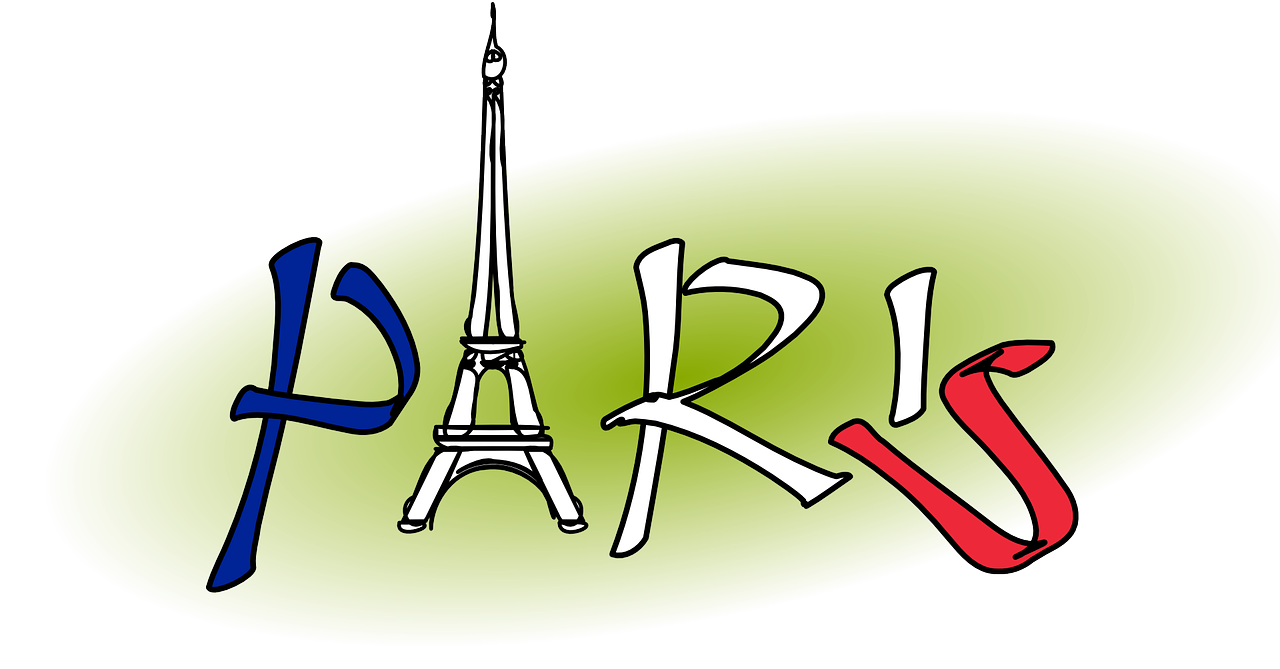 . Écoute les noms des animaux. C’est [ien] ou [(a)in]?
Parle en français.
parler
30
I am staying in Paris and I am showing my idea to Mr Poitier.
Tu restes où ?
S
Je  reste   à    Paris    et    je     montre     mon    idée à    Monsieur     Poitier.
0
DÉBUT
[Speaker Notes: [4/4]]
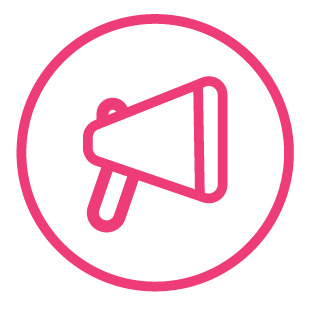 Follow up 4a - Écris en anglais : Can you get at least 15 points?
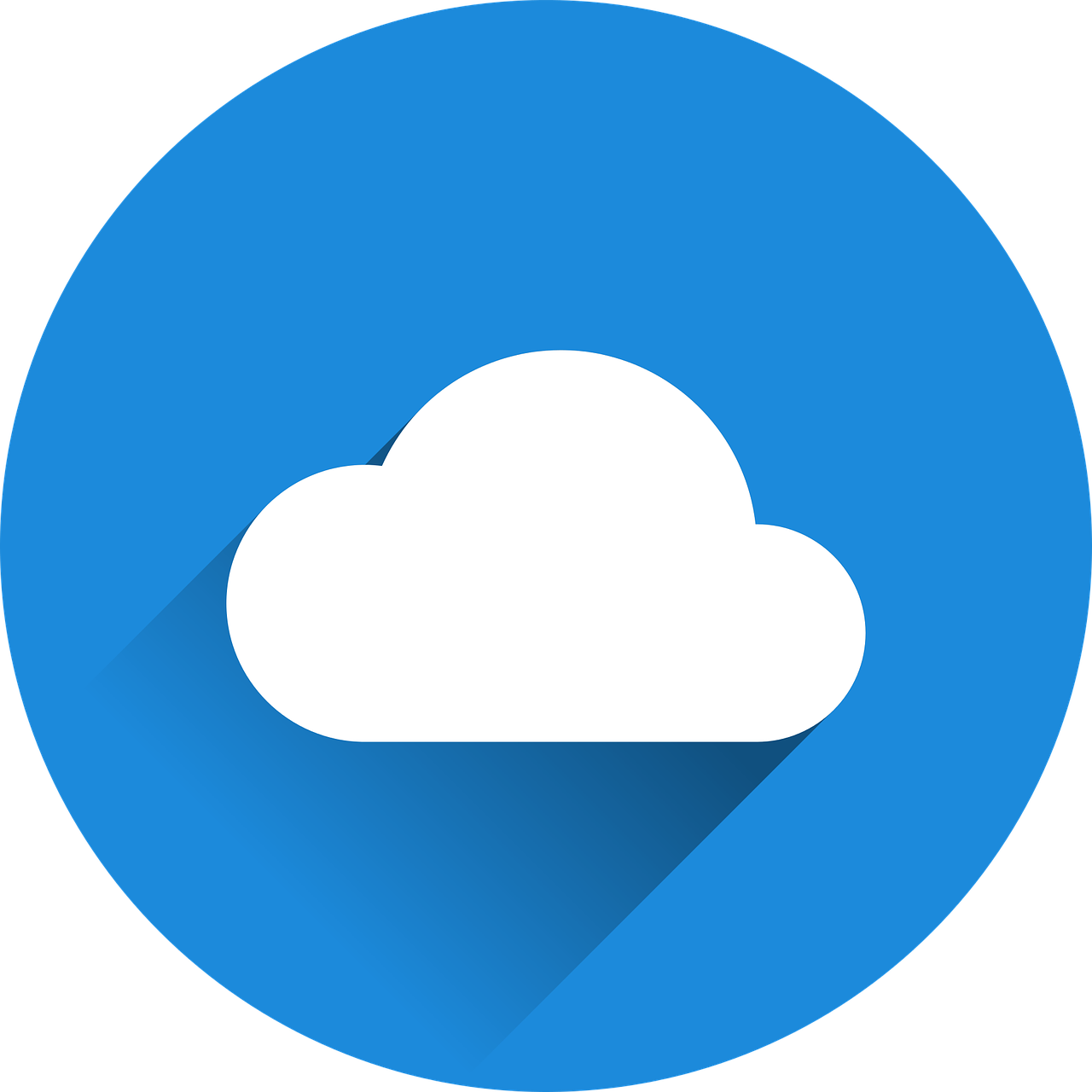 mots
each, every
(the) day
vocabulaire
from, of
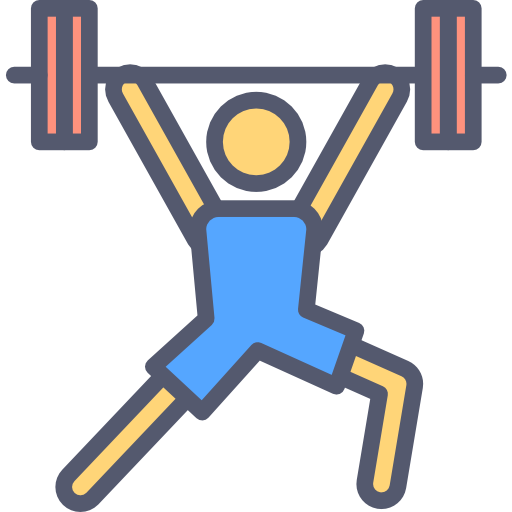 Sunday
Thursday
Tuesday
x3
Friday
Wednesday
Monday
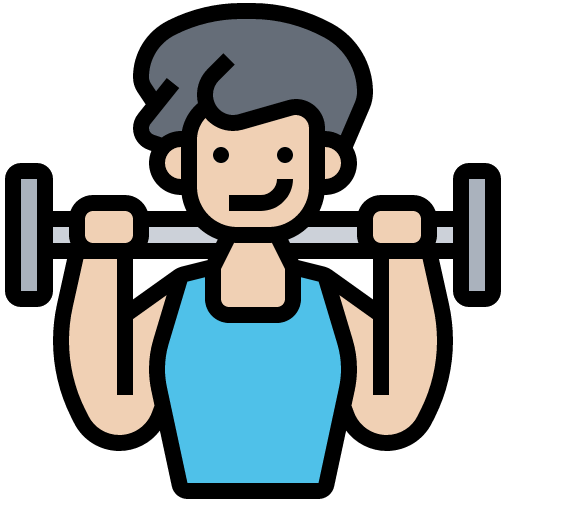 (the) television
(the) radio
(the) programme
x2
(the) aunt
short, small
tall, big
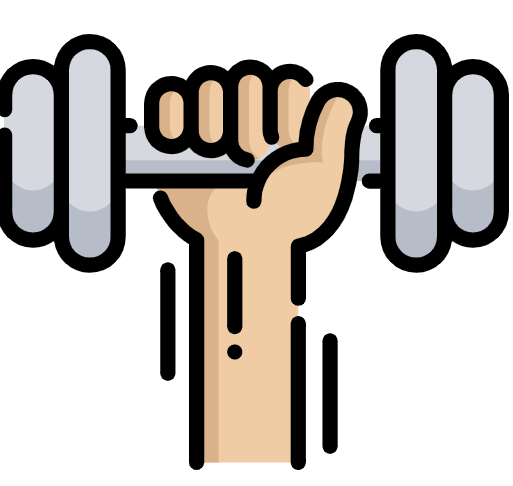 at the moment
to, at, on, in
often
x1
to stay, staying
to arrive, arriving
to show, showing
[Speaker Notes: Timing: 5-10 minutes

Aim: to practise written comprehension of vocabulary from this week and previous weeks.

Procedure:Give pupils a blank grid.  They fill in the English meanings of any of the words they know, trying to reach 15 points in total.
Note:The most recently learnt and practised words are pink, words from the previous week are green and those from earlier are blue, thus more points are awarded for them, to recognise that memories fade and more effort (heavy lifting!) is needed to retrieve them.]
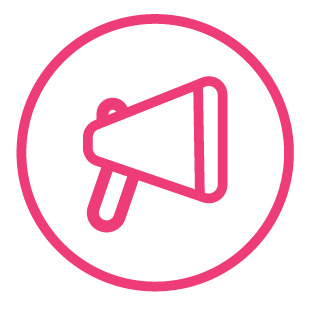 Follow up 4b - Écris en français : Can you get at least 15 points?
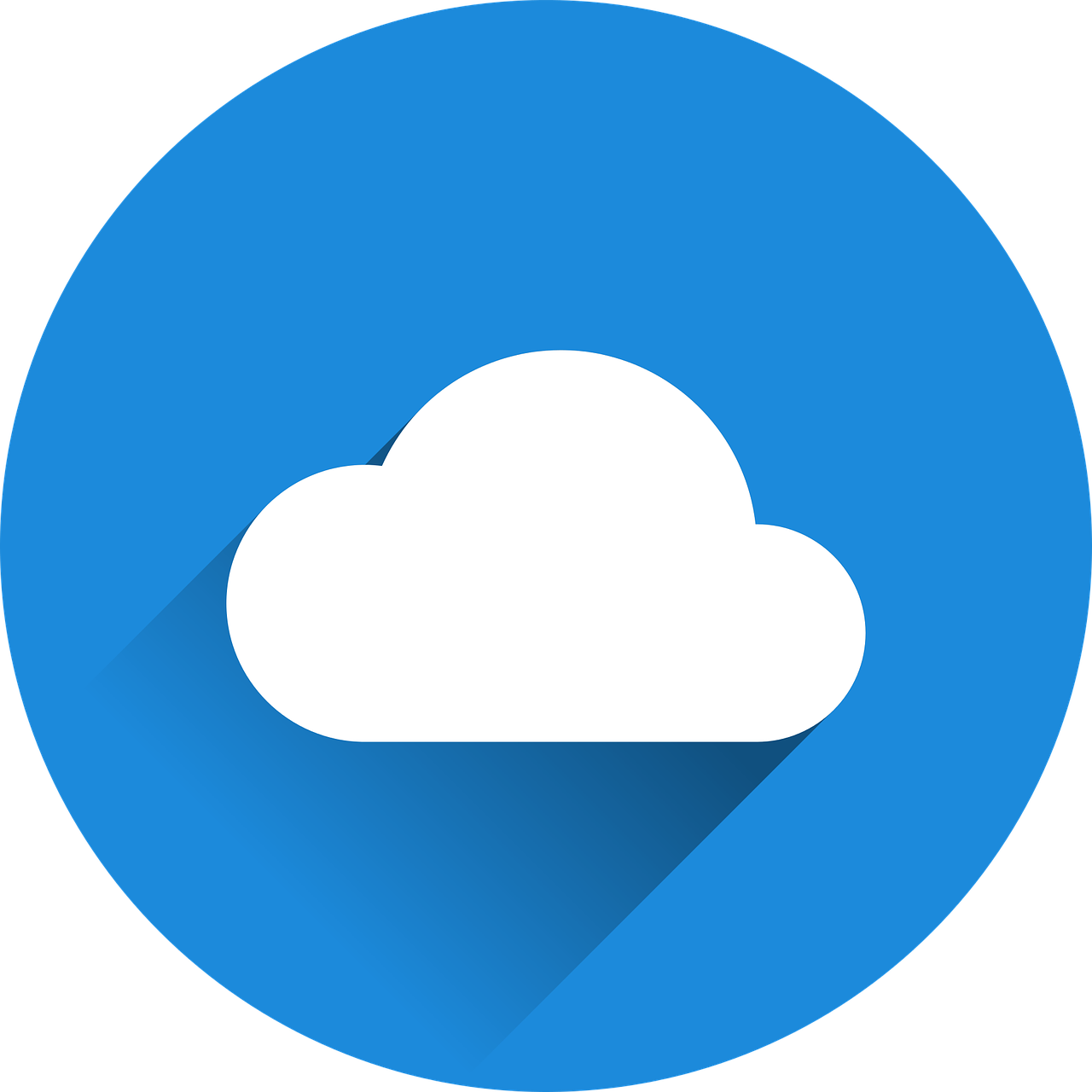 mots
dimanche
jeudi
mardi
vocabulaire
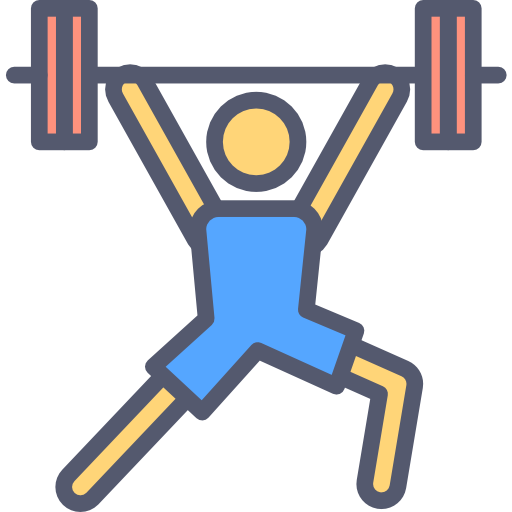 vendredi
mercredi
lundi
x3
le jour
de
chaque
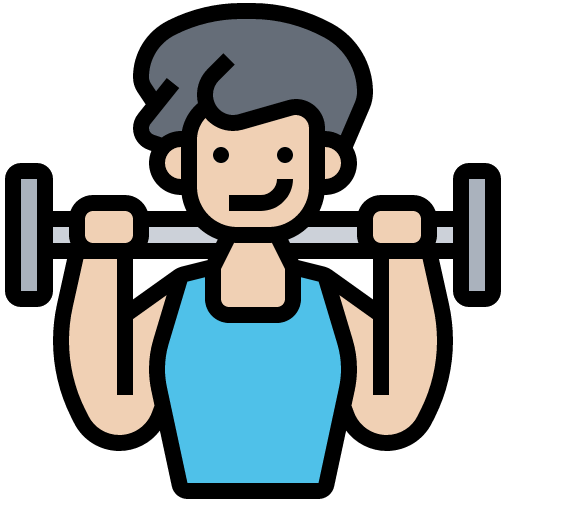 grande
la tante
petit
x2
l’émission
la radio
la télévision
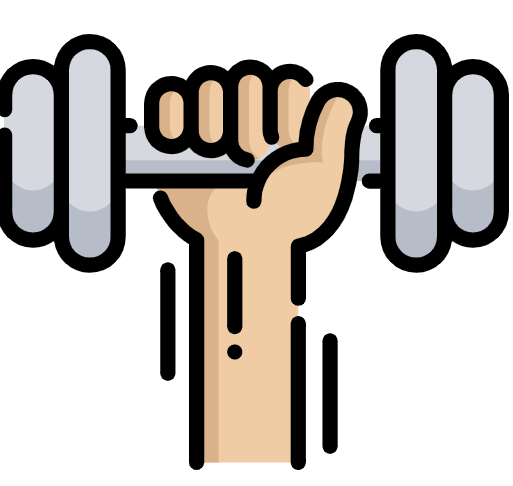 arriver
rester
montrer
x1
à
en ce moment
souvent
[Speaker Notes: Timing: 5-10 minutes

Aim: to practise written comprehension of vocabulary from this week and previous weeks.

Procedure:Give pupils a blank grid.  They fill in the French meanings of any of the words they know, trying to reach 15 points in total.
Note:The most recently learnt and practised words are pink, words from the previous week are green and those from earlier are blue, thus more points are awarded for them, to recognise that memories fade and more effort (heavy lifting!) is needed to retrieve them.]

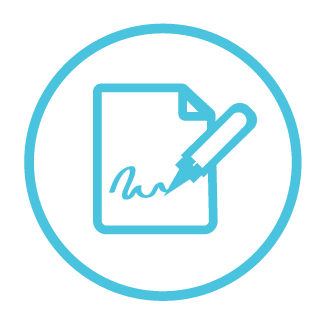 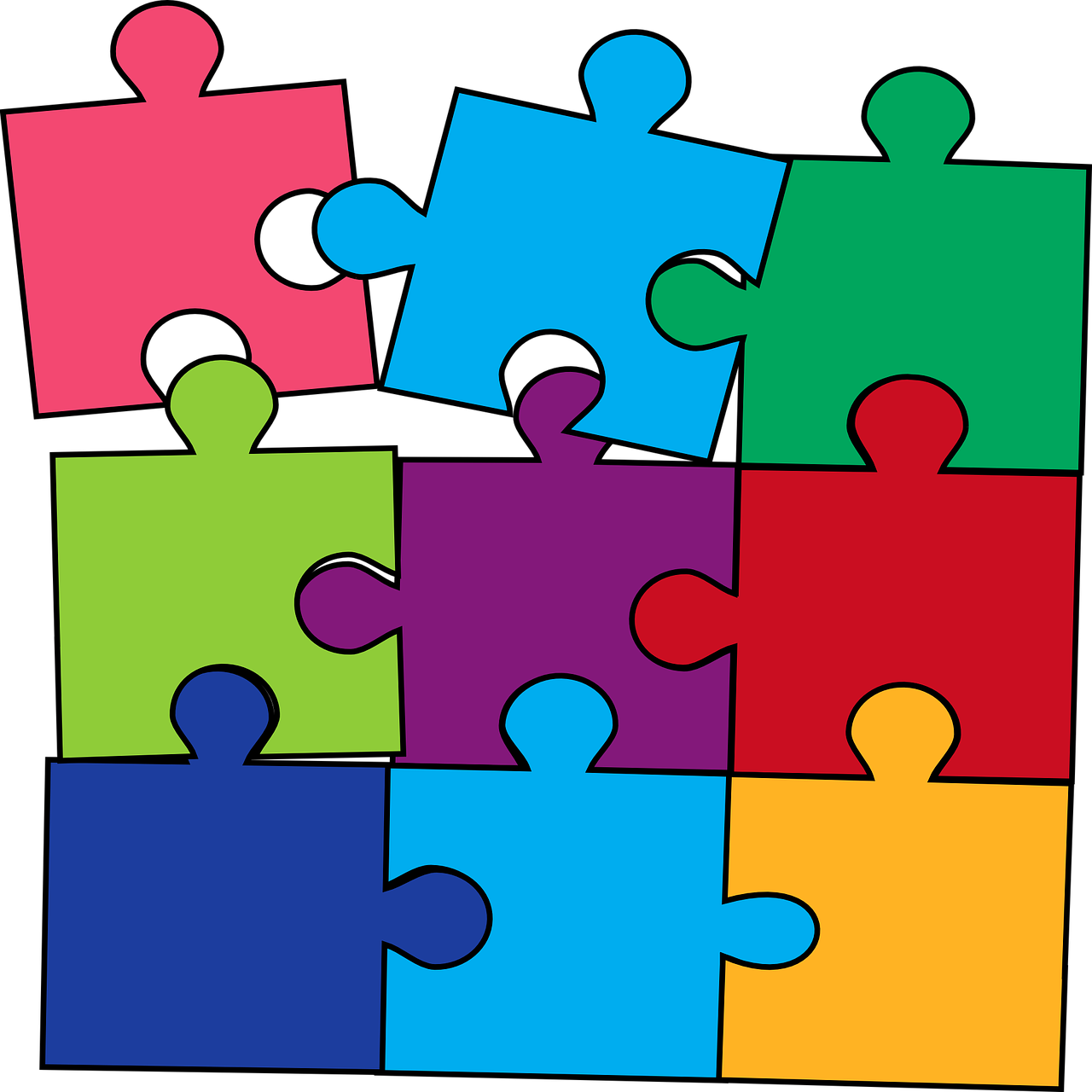 Follow up 5
le chef - boss
Écris en français et en anglais.
écrire
journalist
My
est
tante
1
she
Mercredi
arrive
2
in     Paris
a    television
Elle   prépare
3
programme
en     ce    moment
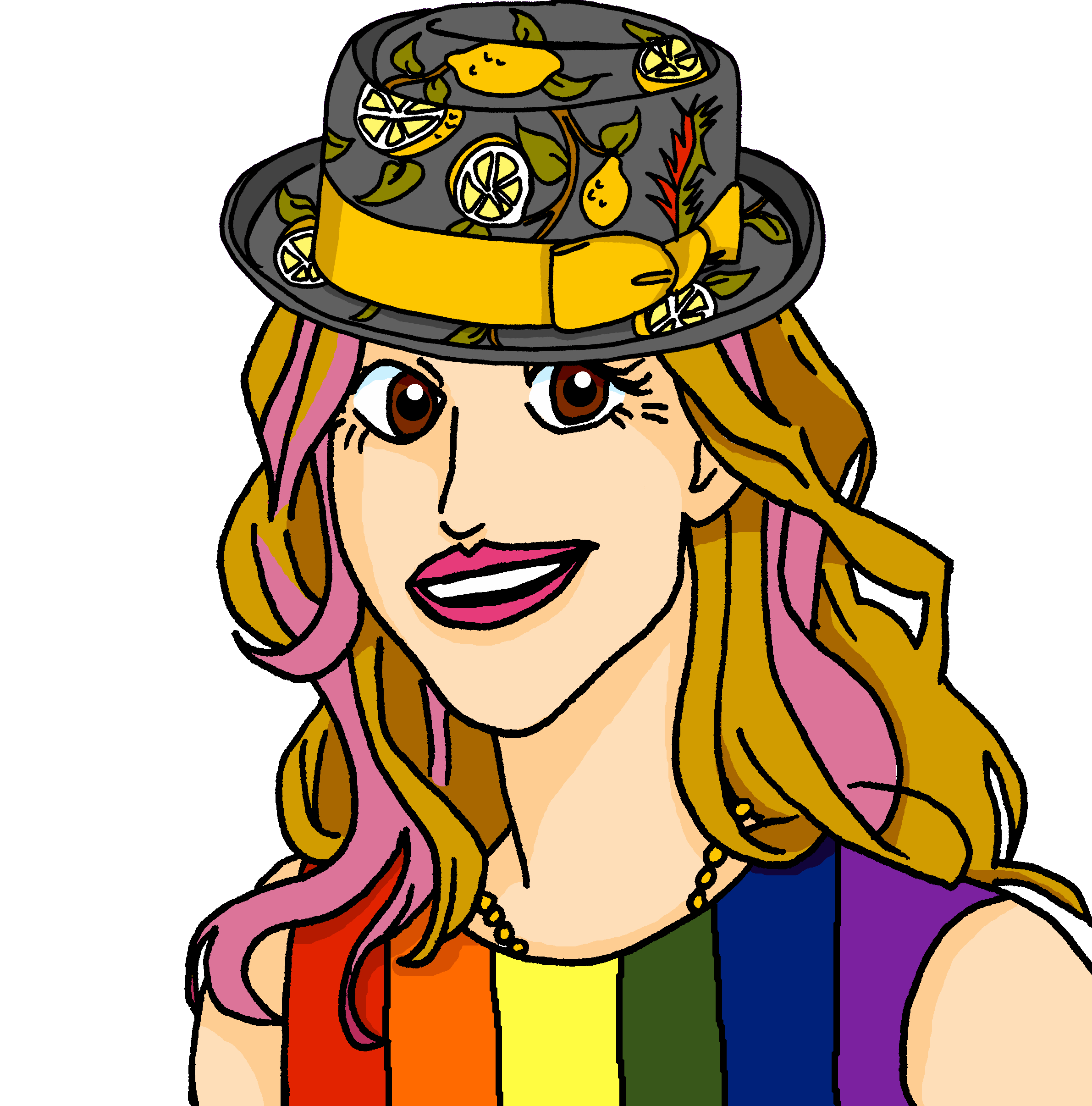 the
On Thursday
elle   montre
à
4
text
Mylène
four    days
Elle reste
à
5
Elle
à   la
often
6
radio
[Speaker Notes: Timing: 5-10 minutes
Aim: to practise written production of this week’s two verb forms, new vocabulary and written comprehension of other new and revisited vocabulary.
This is a jigsaw translation task.

Procedure:
Students write the missing words in both French and English to complete the sentences.
Teacher clicks to provide the written answers and/or clicks the audio buttons to hear the full French sentences.

Differentiation:1. For a different challenge (i.e. to practise spelling rather than full written recall of the missing French words), the task could be completed as a transcription task initially, by listening to the full sentences and writing the words.
2. Then pupils could complete the English part of the jigsaw.]
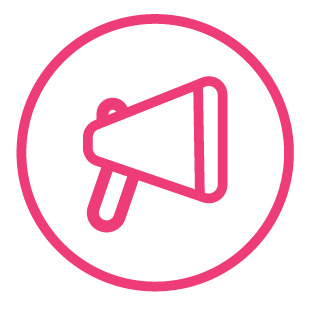 Écris en anglais : Can you get at least 15 points?
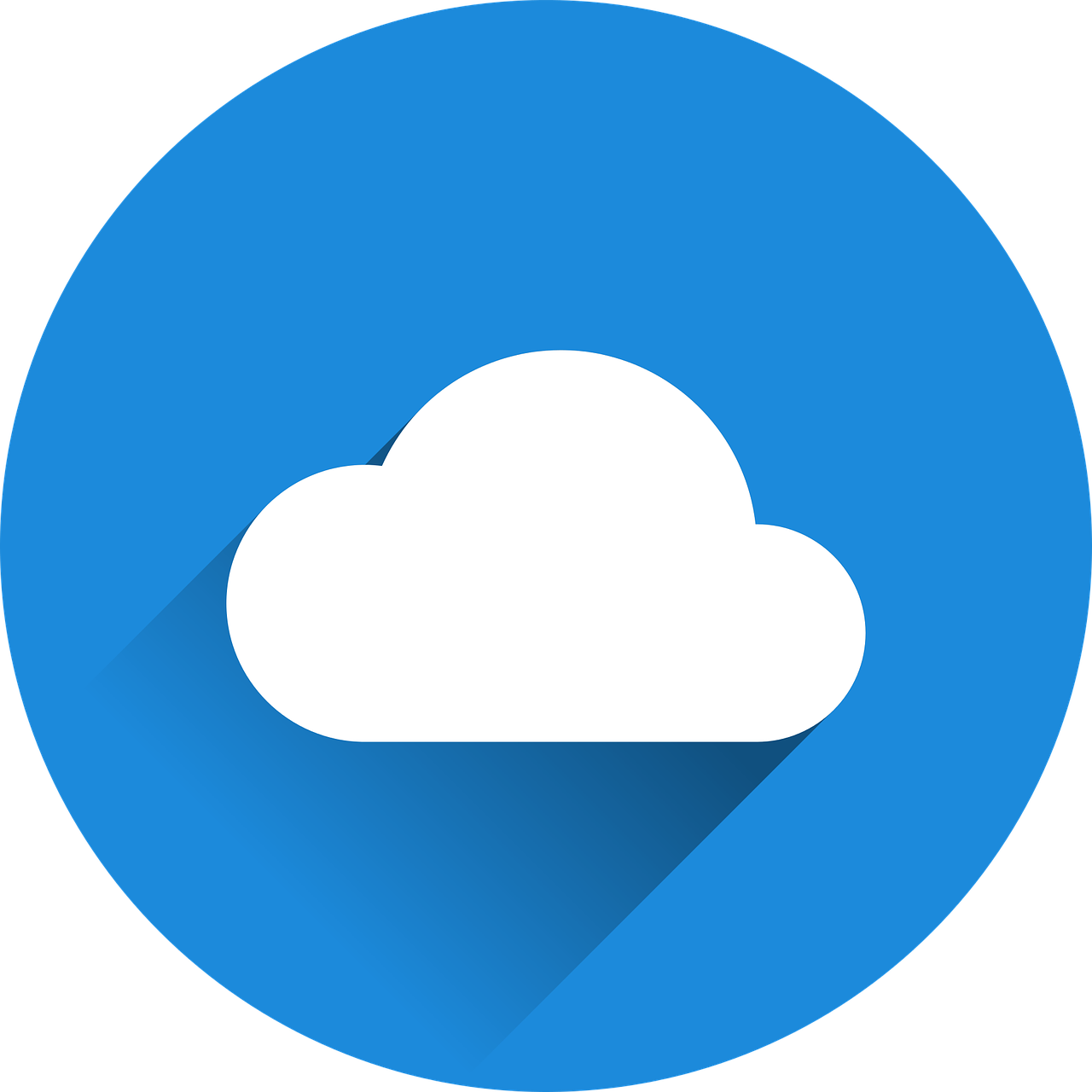 mots
vocabulaire
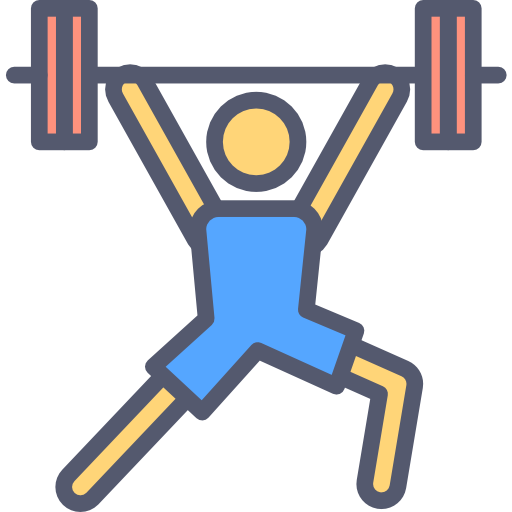 x3
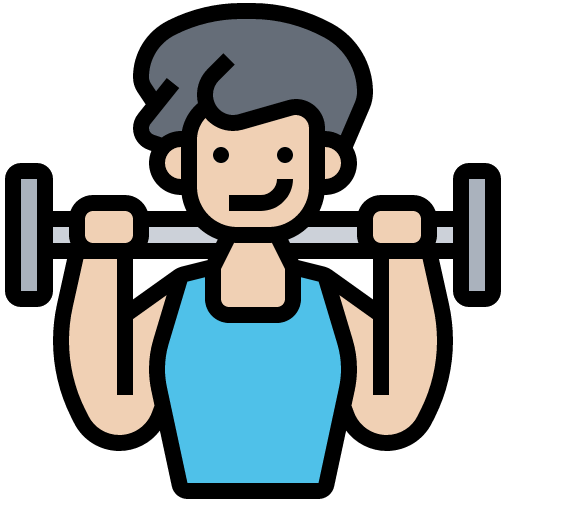 x2
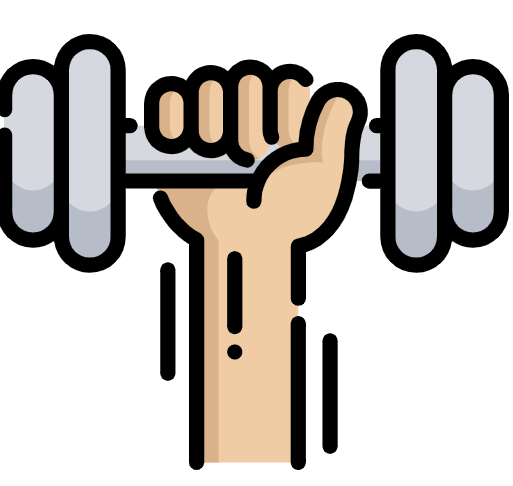 x1
[Speaker Notes: HANDOUT]
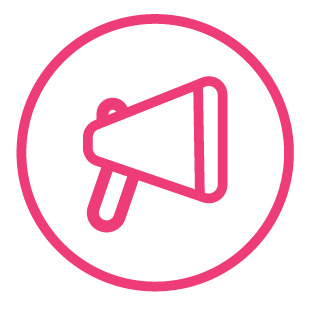 Écris en français : Can you get at least 15 points?
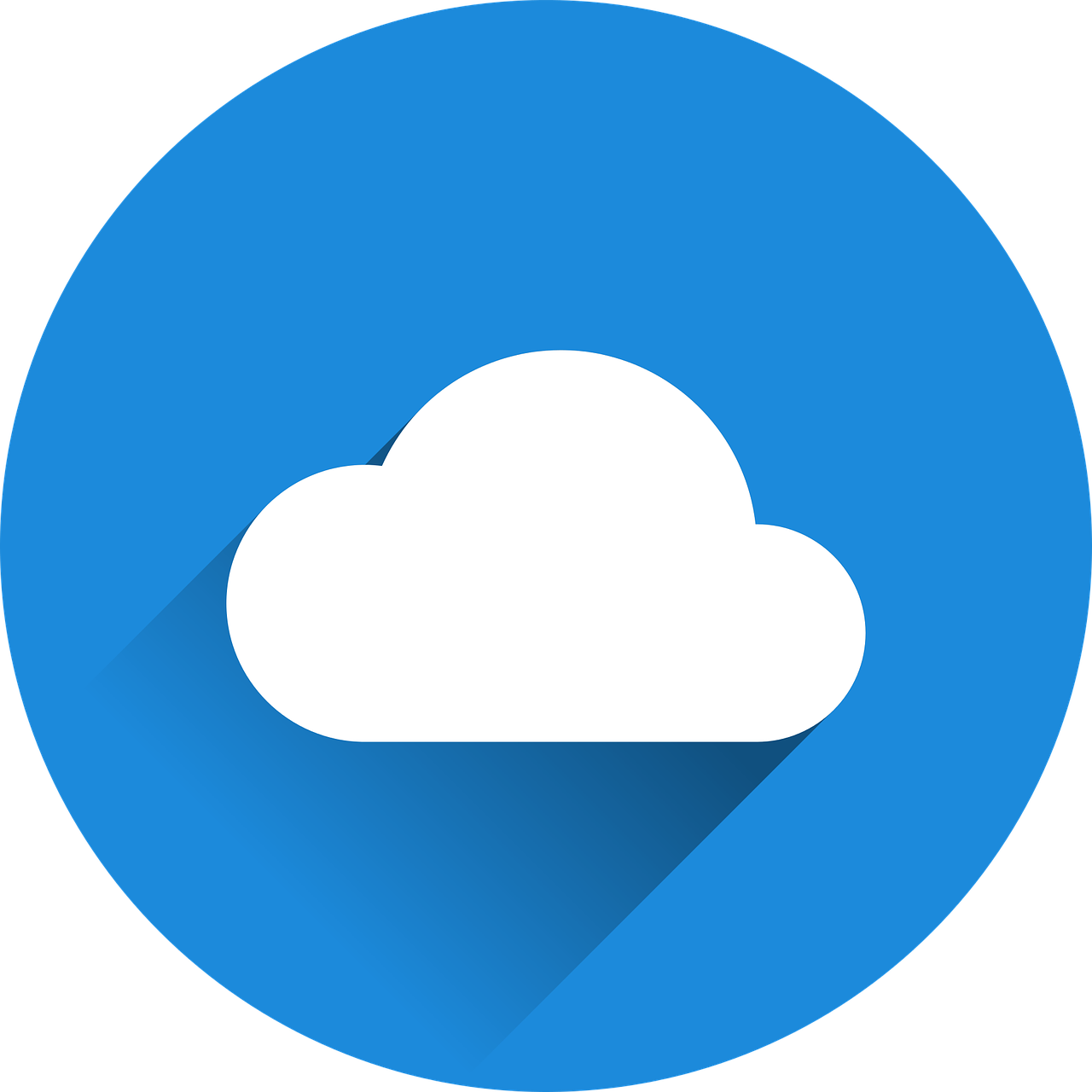 mots
vocabulaire
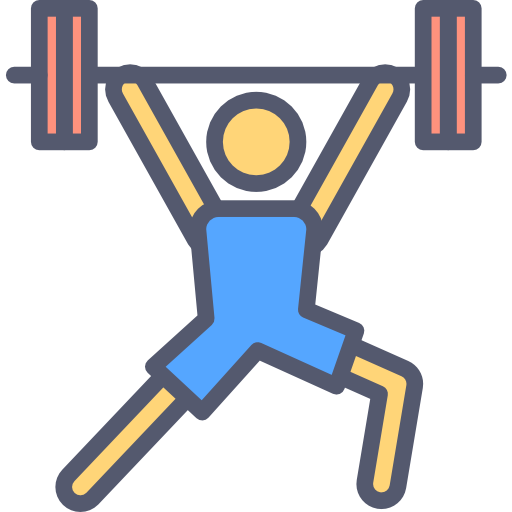 x3
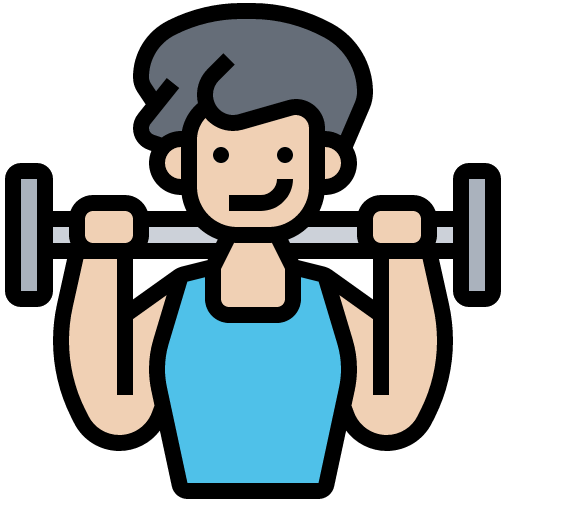 x2
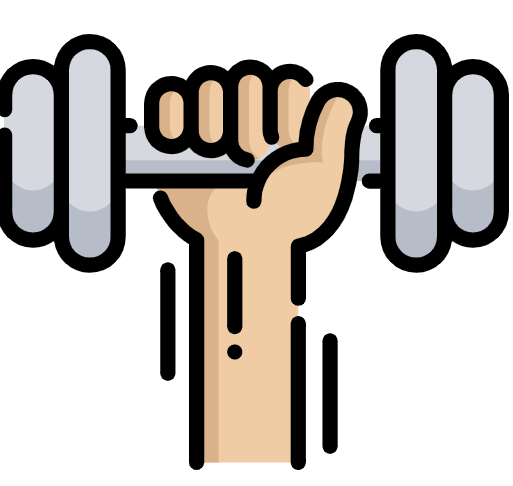 x1
[Speaker Notes: HANDOUT]